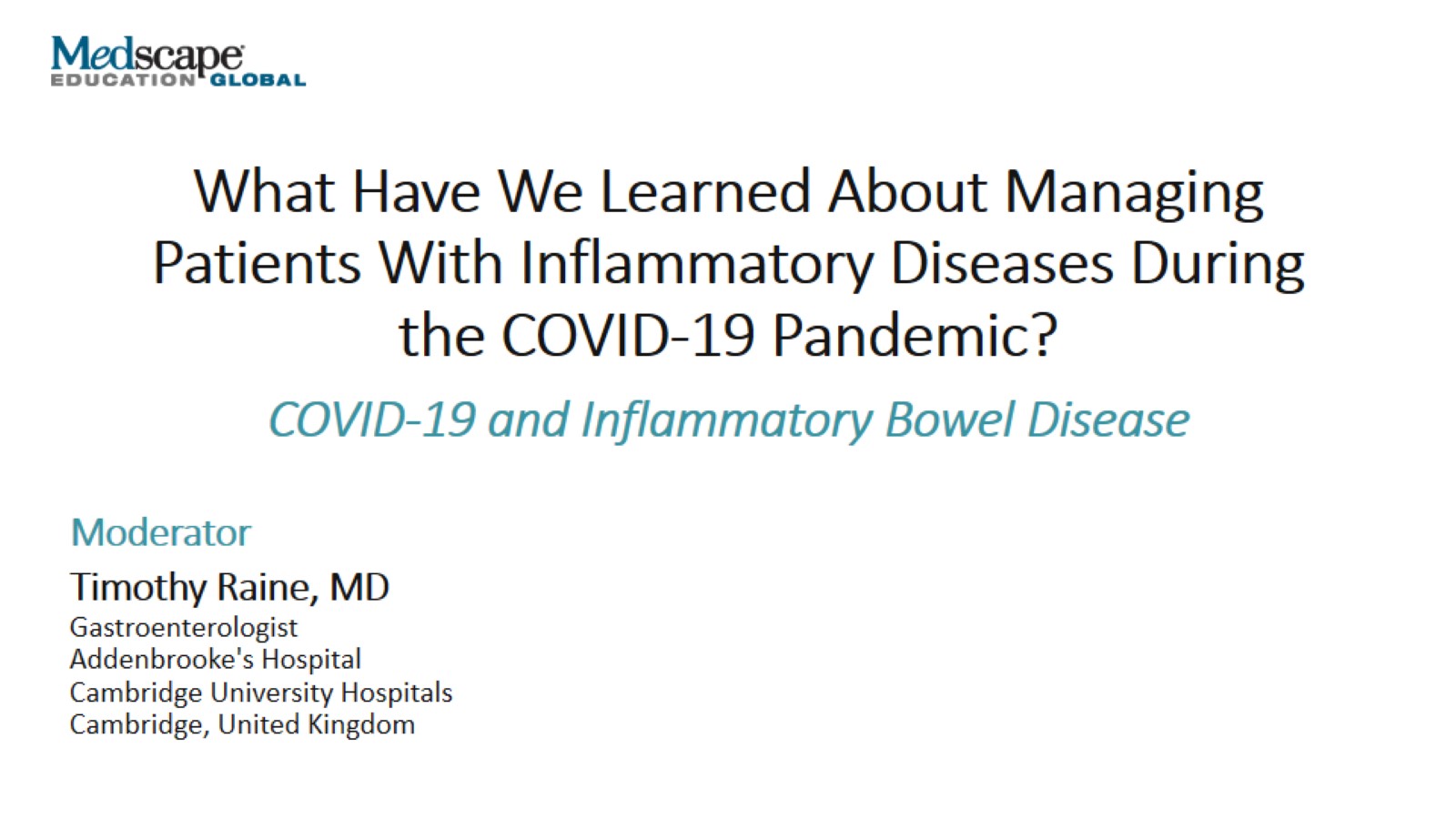 What Have We Learned About Managing Patients With Inflammatory Diseases During the COVID-19 Pandemic?
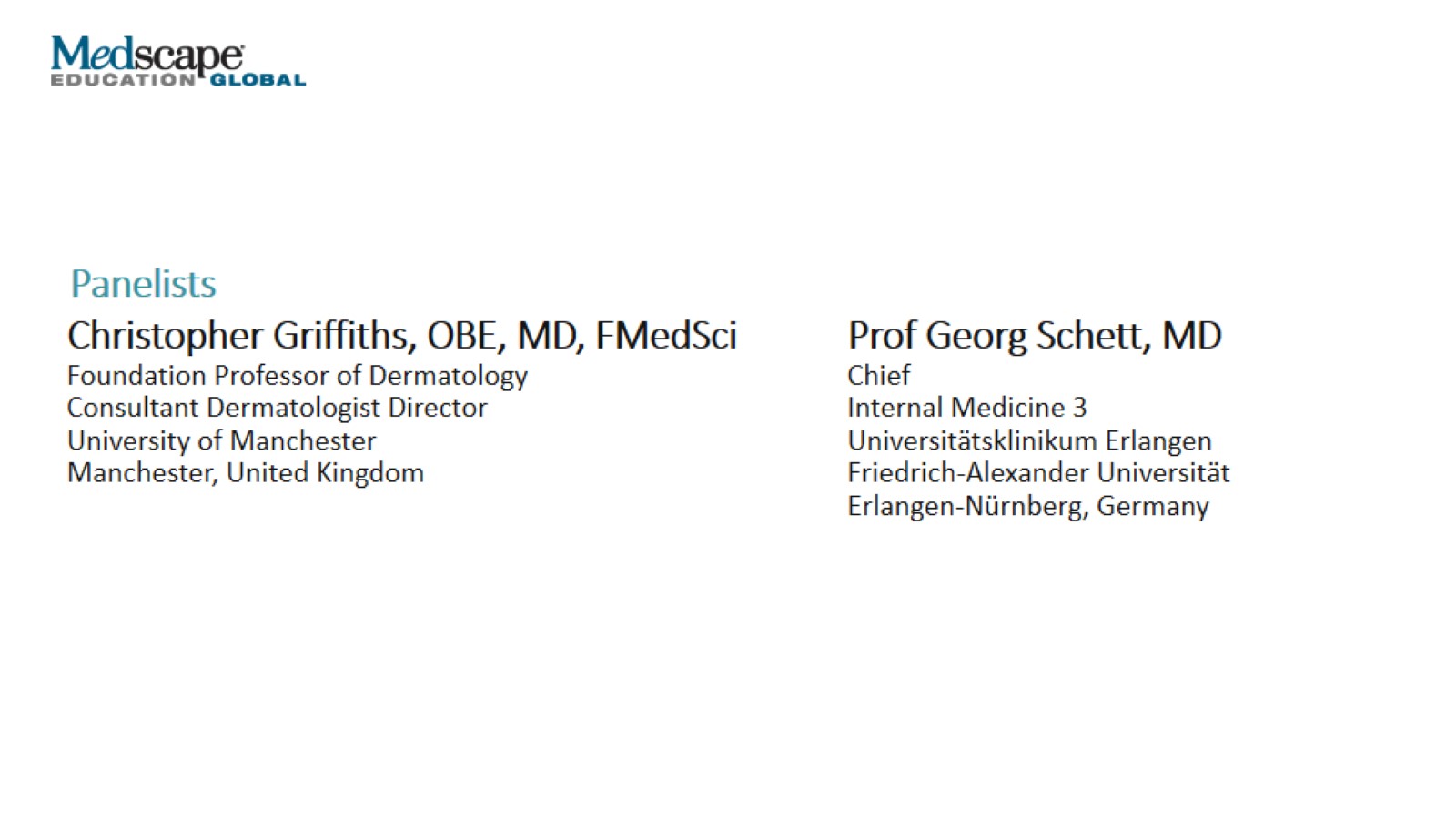 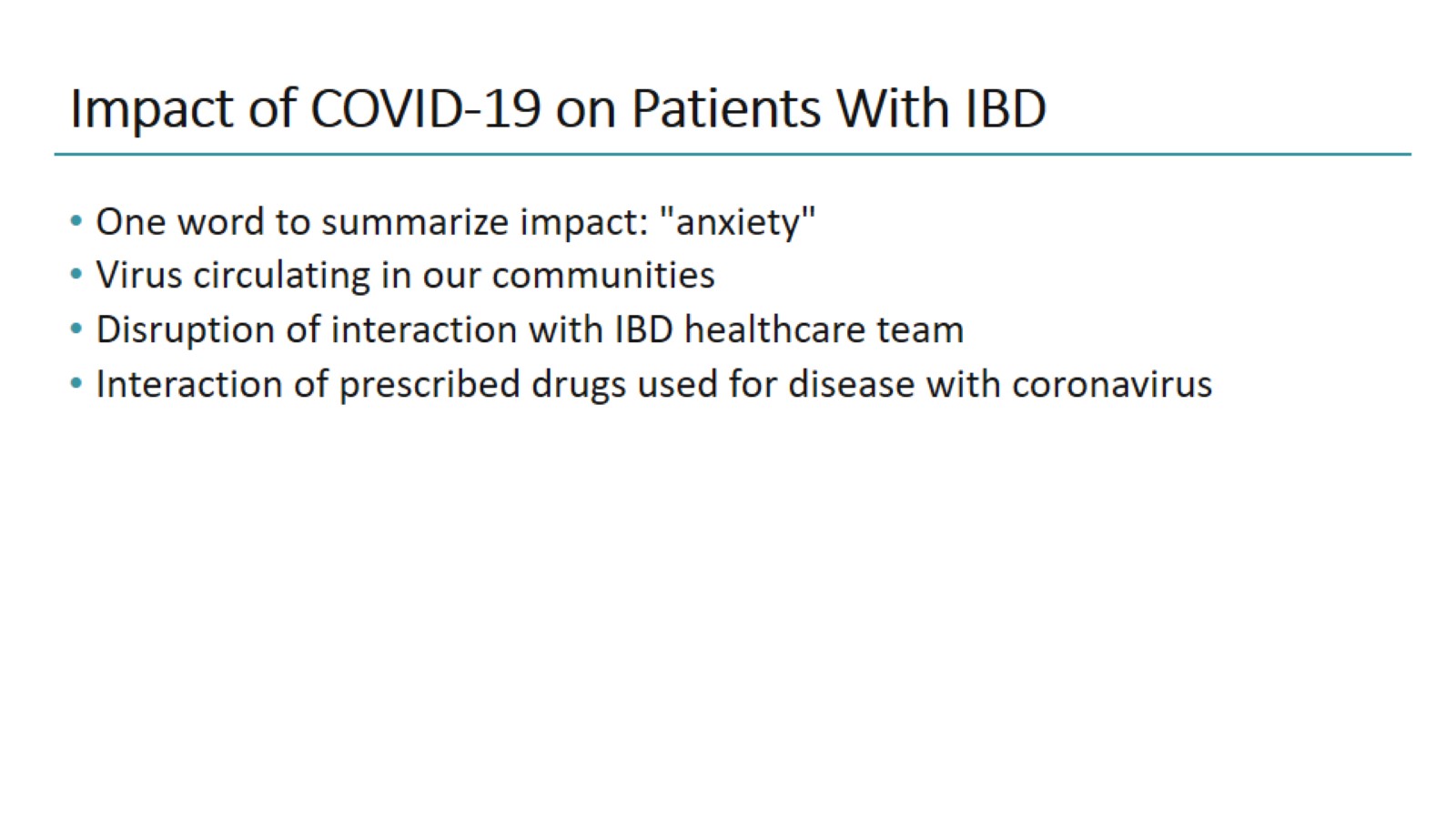 Impact of COVID-19 on Patients With IBD
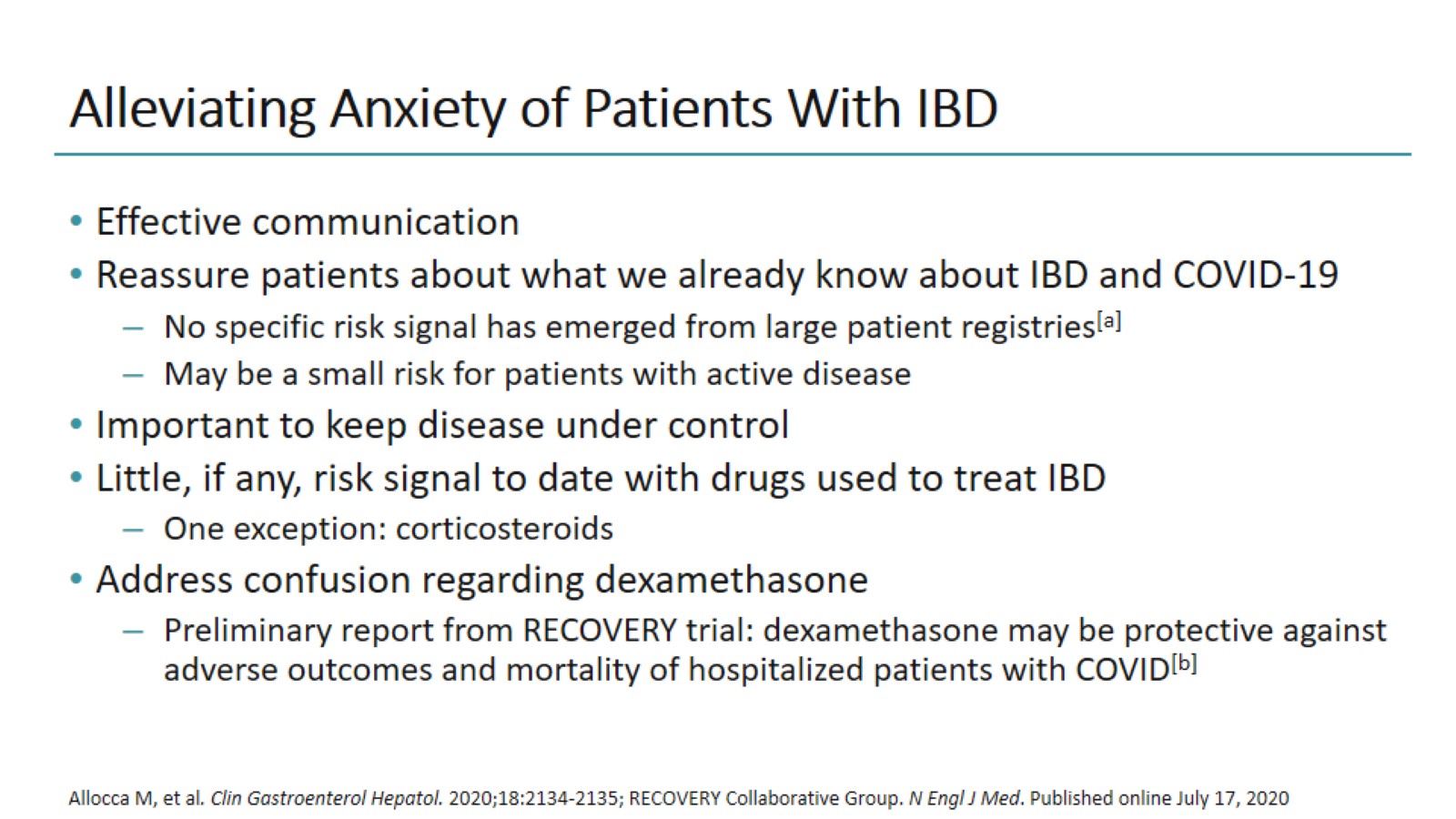 Alleviating Anxiety of Patients With IBD
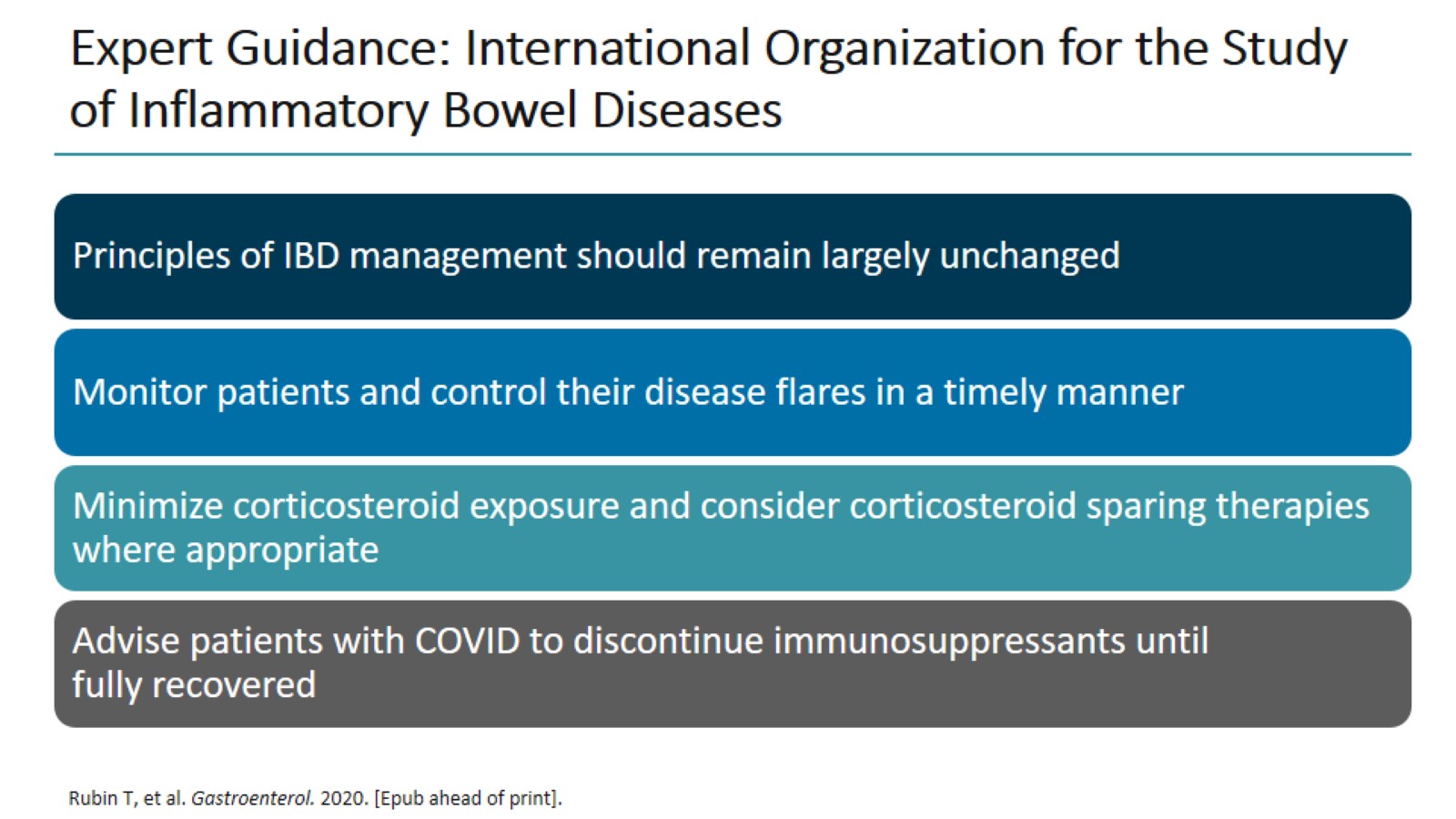 Expert Guidance: International Organization for the Study of Inflammatory Bowel Diseases
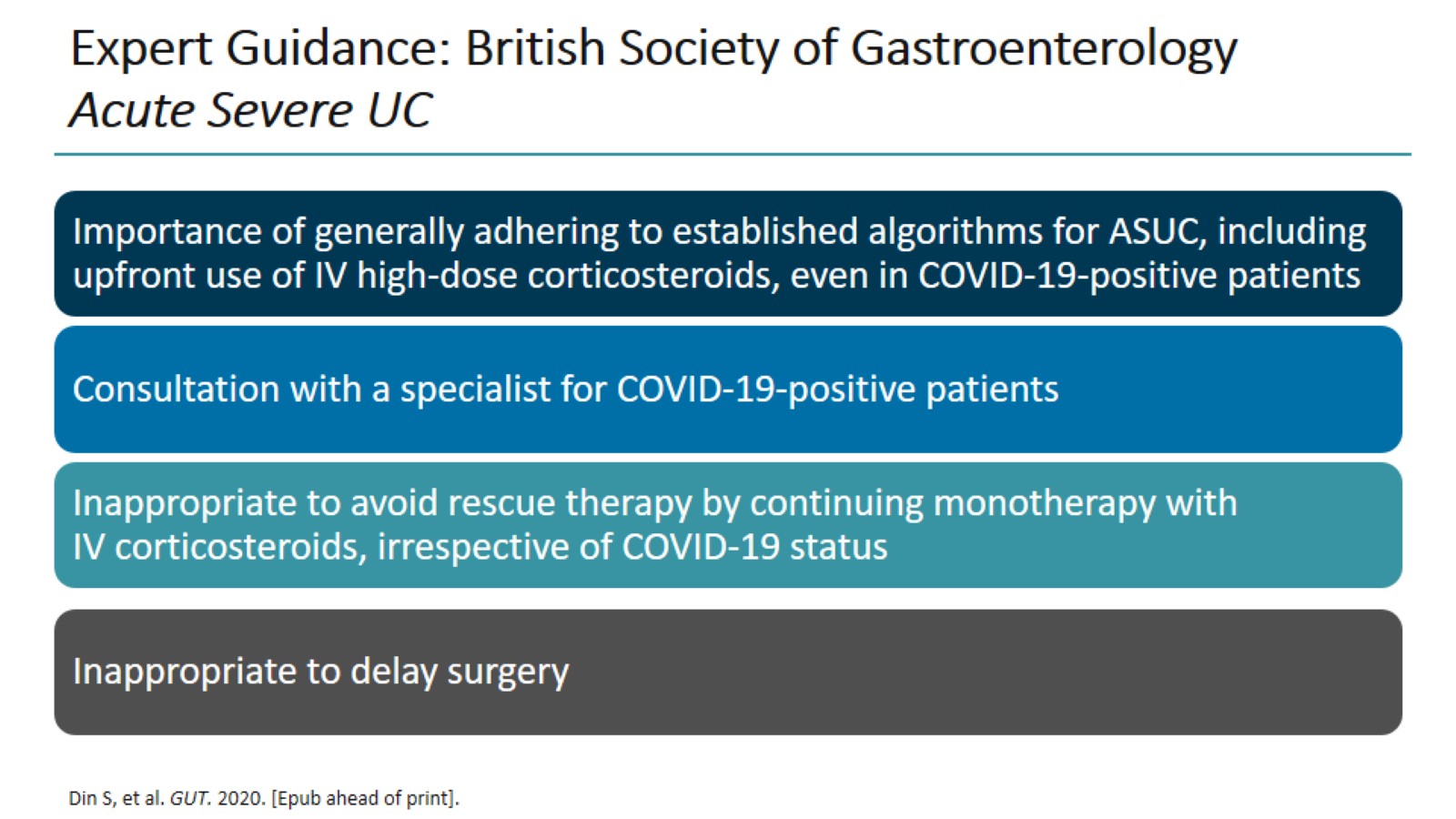 Expert Guidance: British Society of GastroenterologyAcute Severe UC
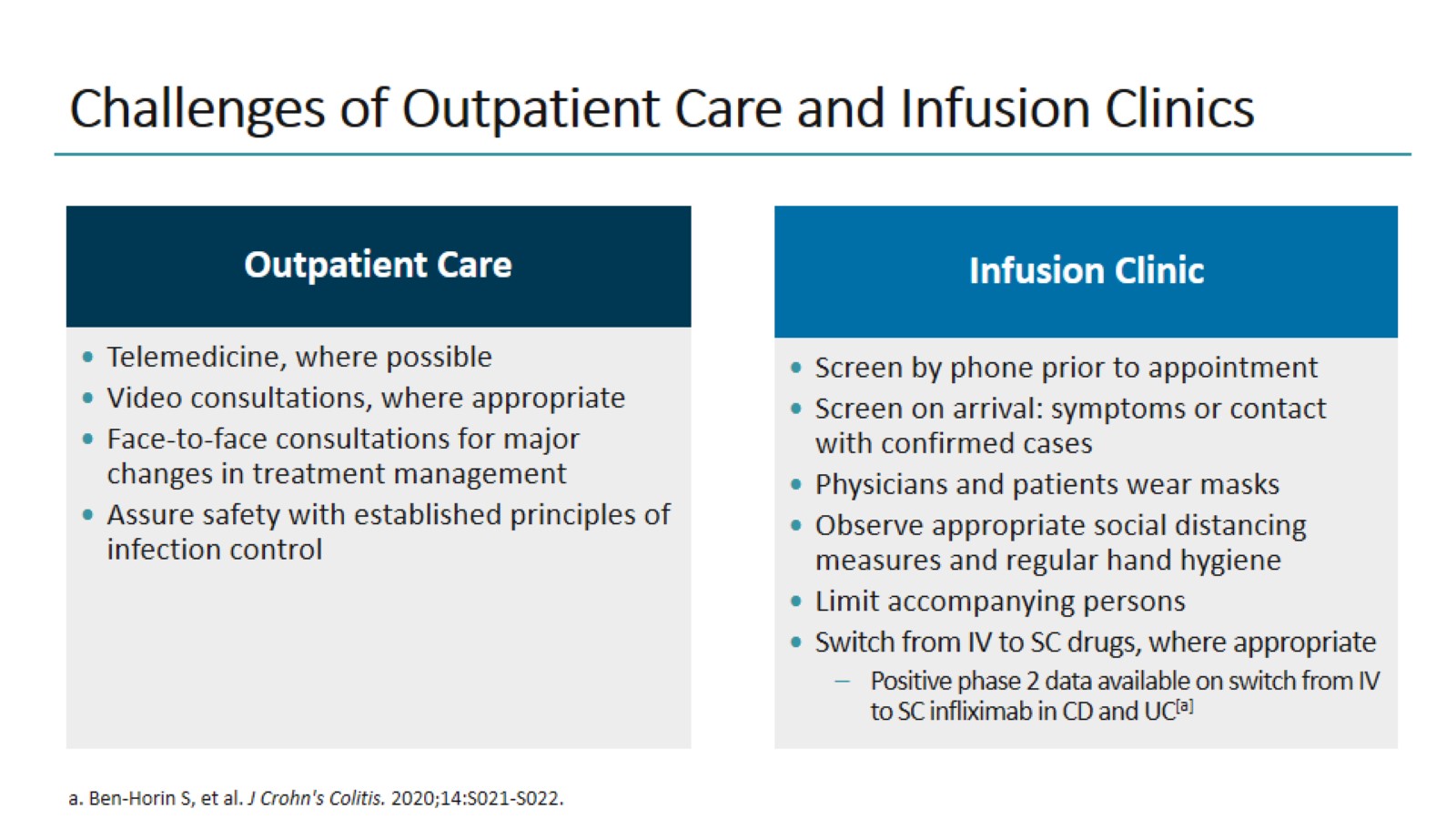 Challenges of Outpatient Care and Infusion Clinics
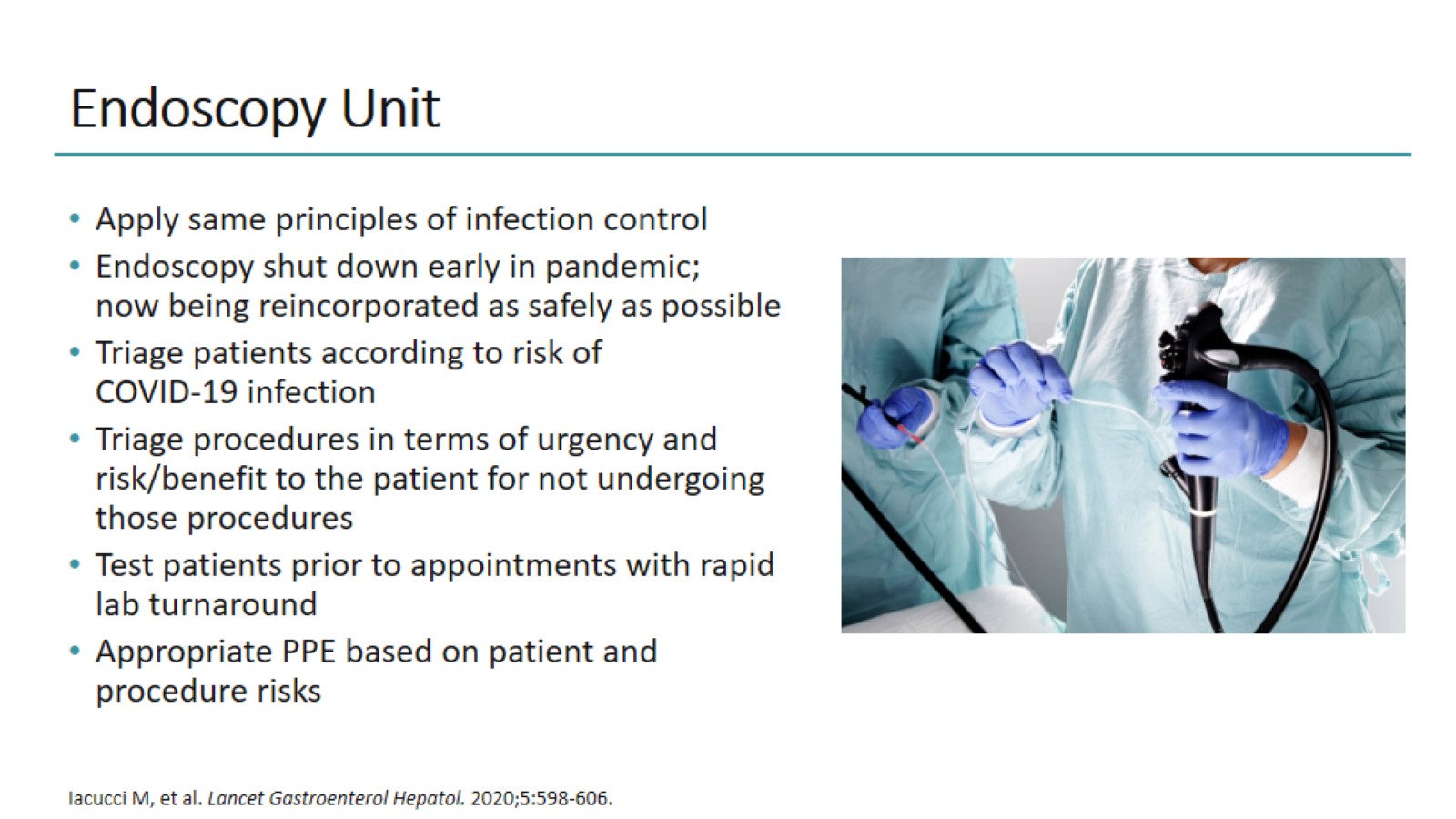 Endoscopy Unit
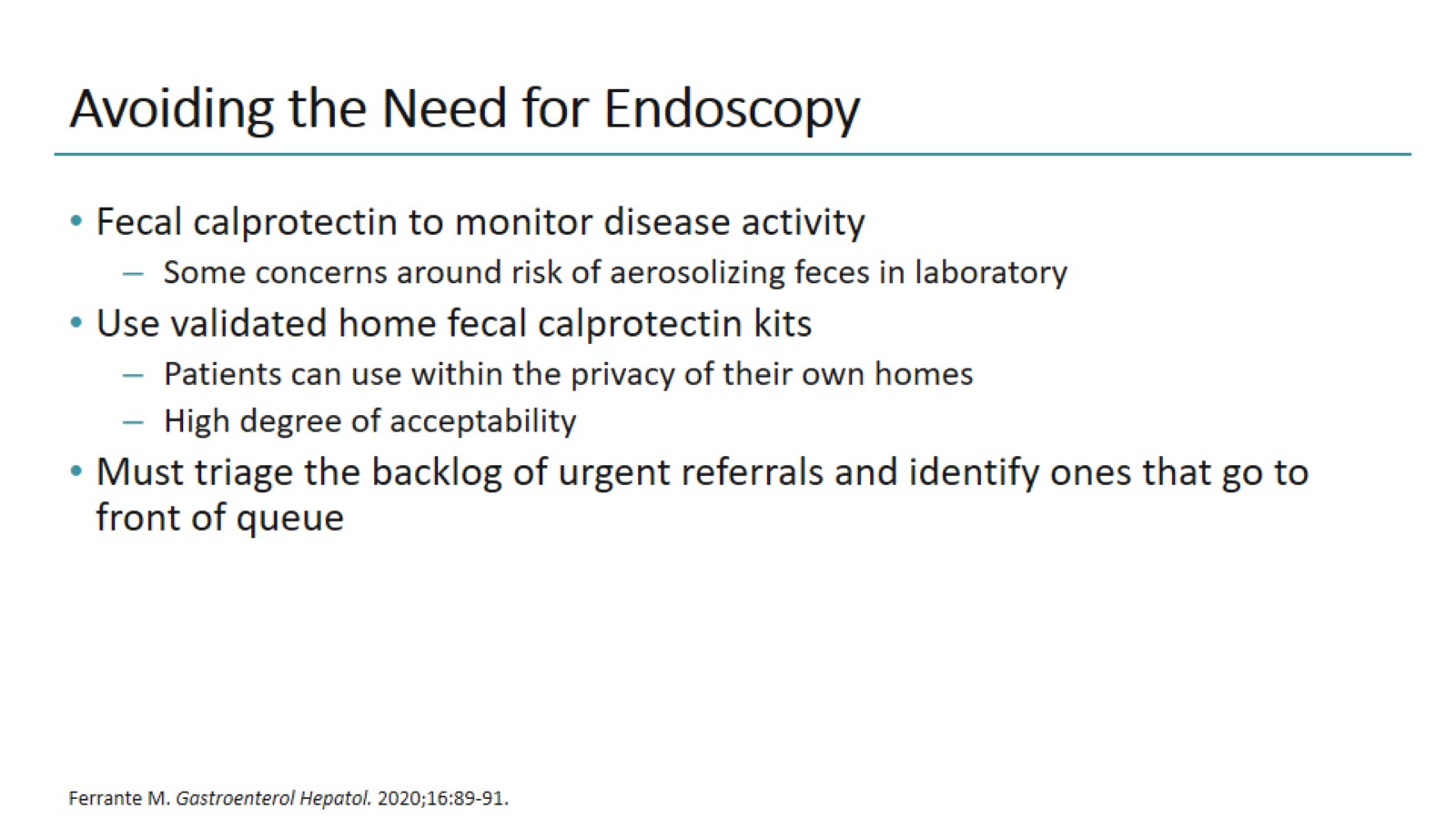 Avoiding the Need for Endoscopy
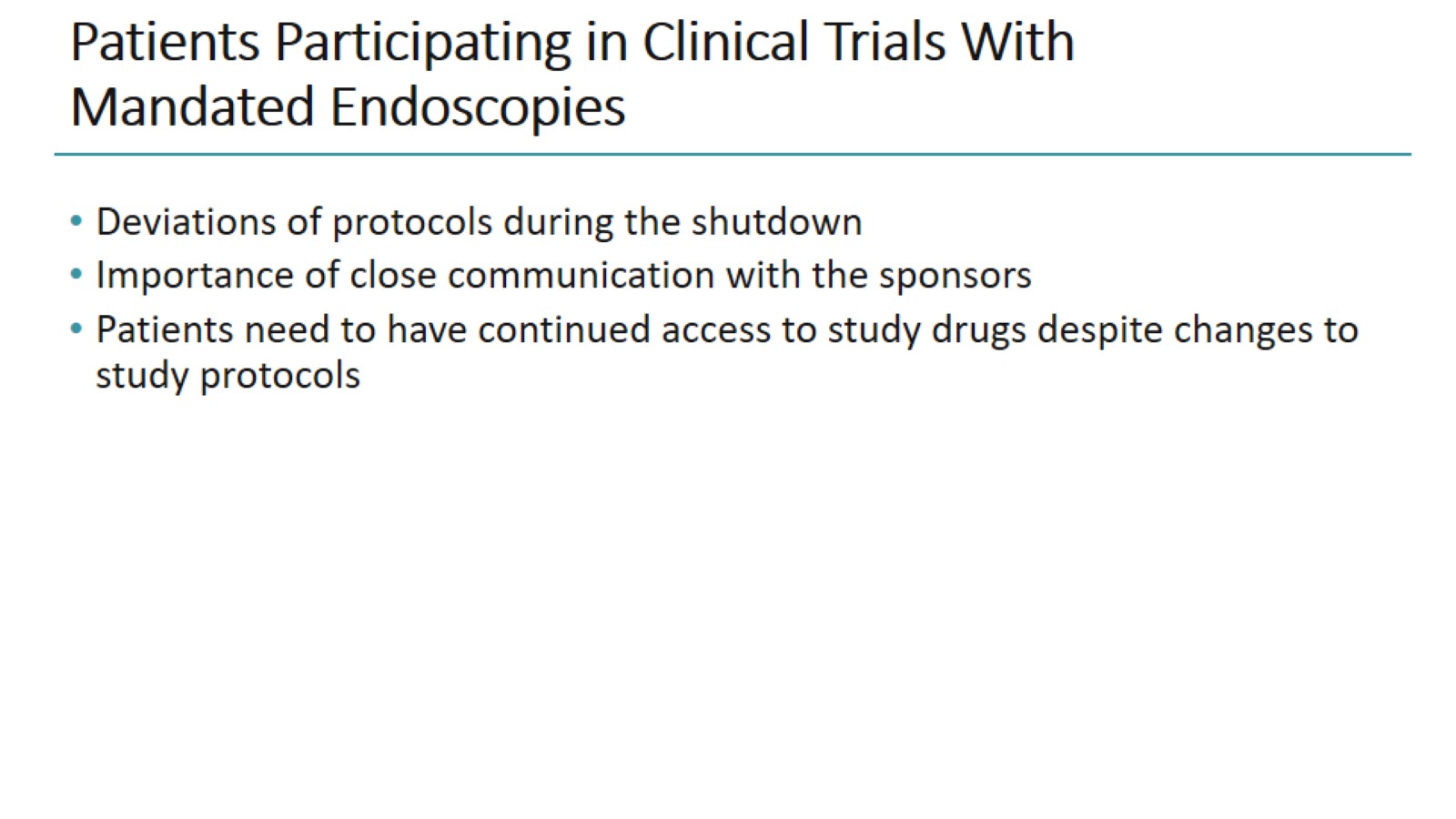 Patients Participating in Clinical Trials With Mandated Endoscopies
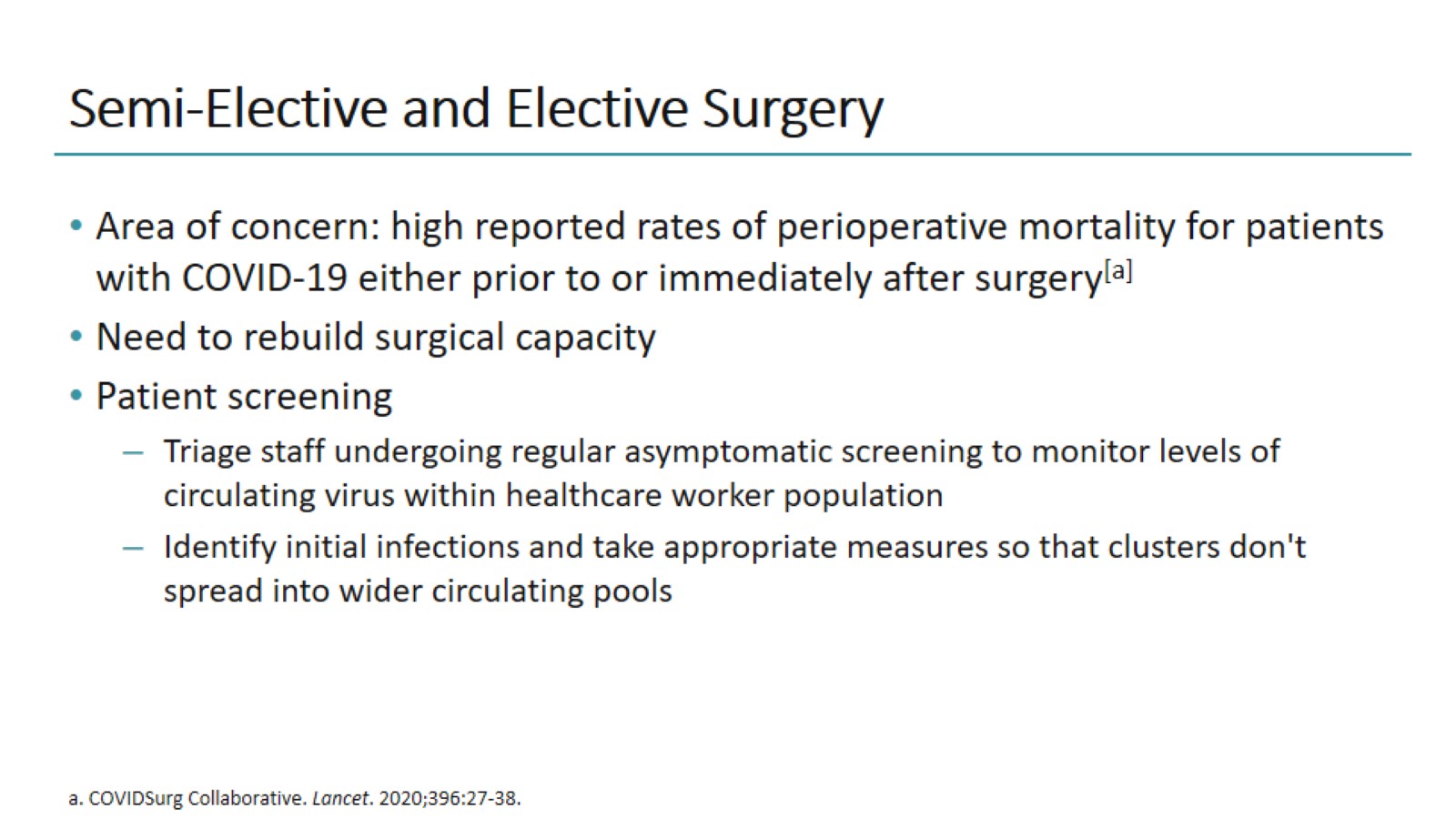 Semi-Elective and Elective Surgery
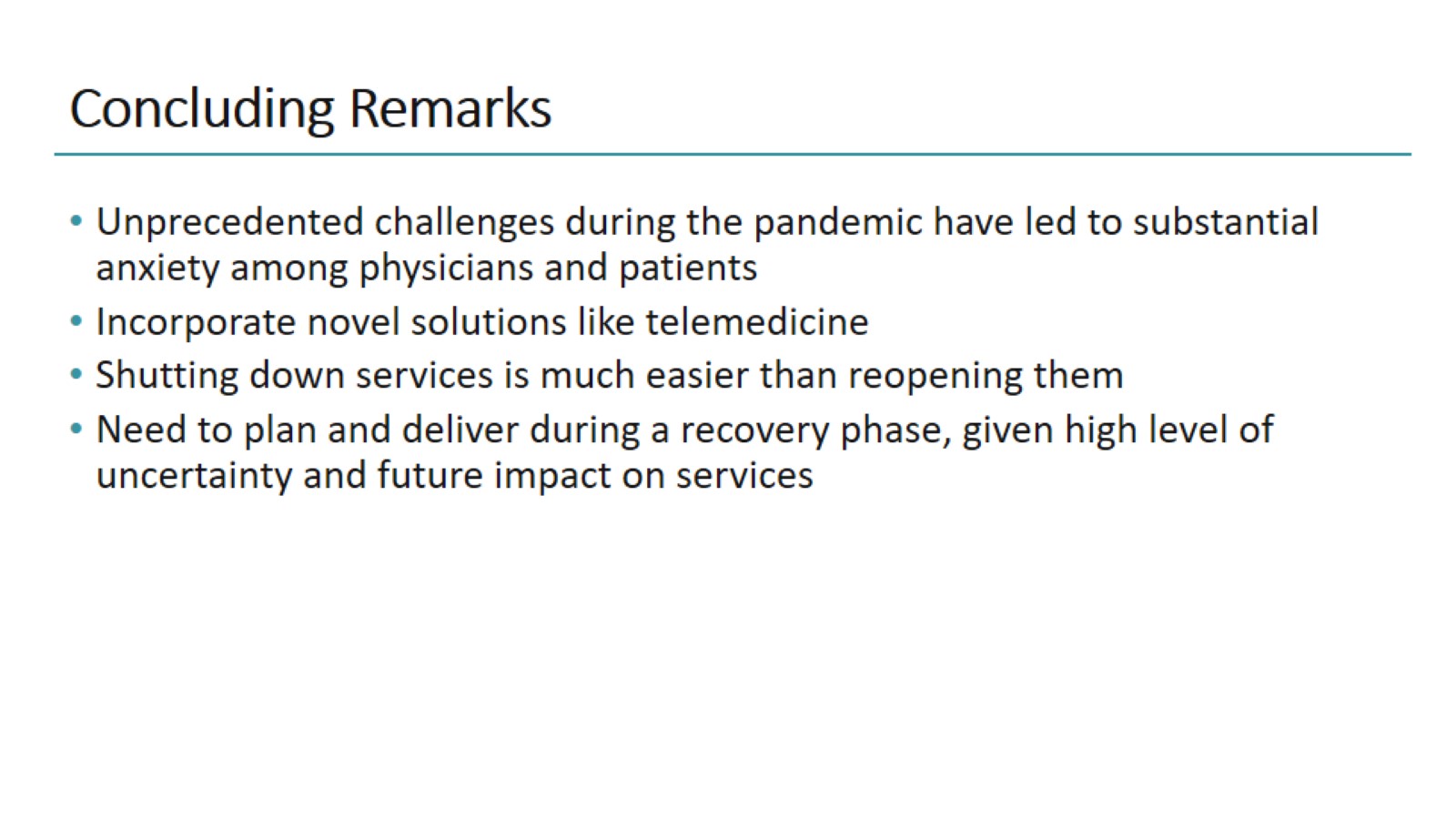 Concluding Remarks
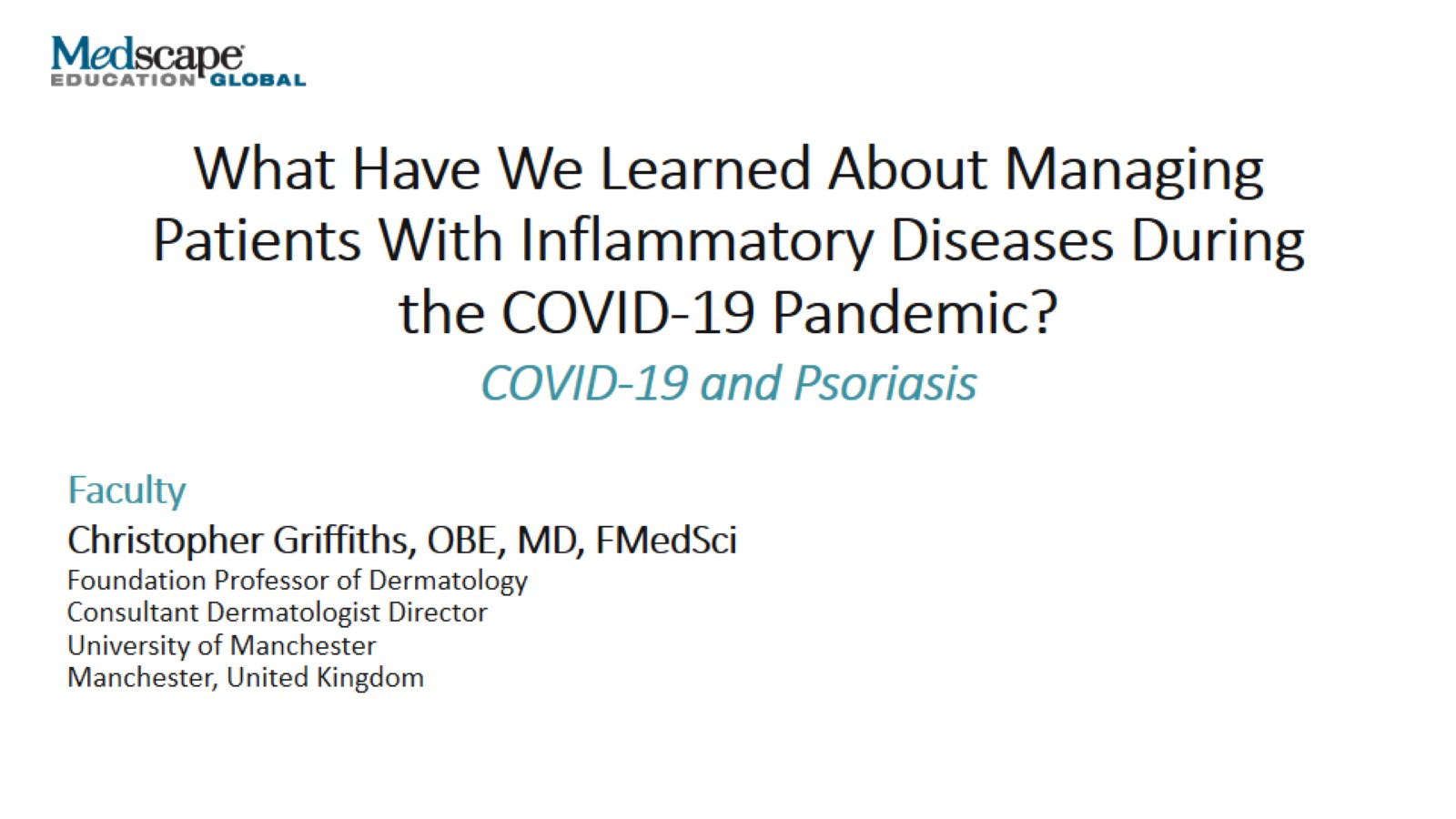 What Have We Learned About Managing Patients With Inflammatory Diseases During the COVID-19 Pandemic?
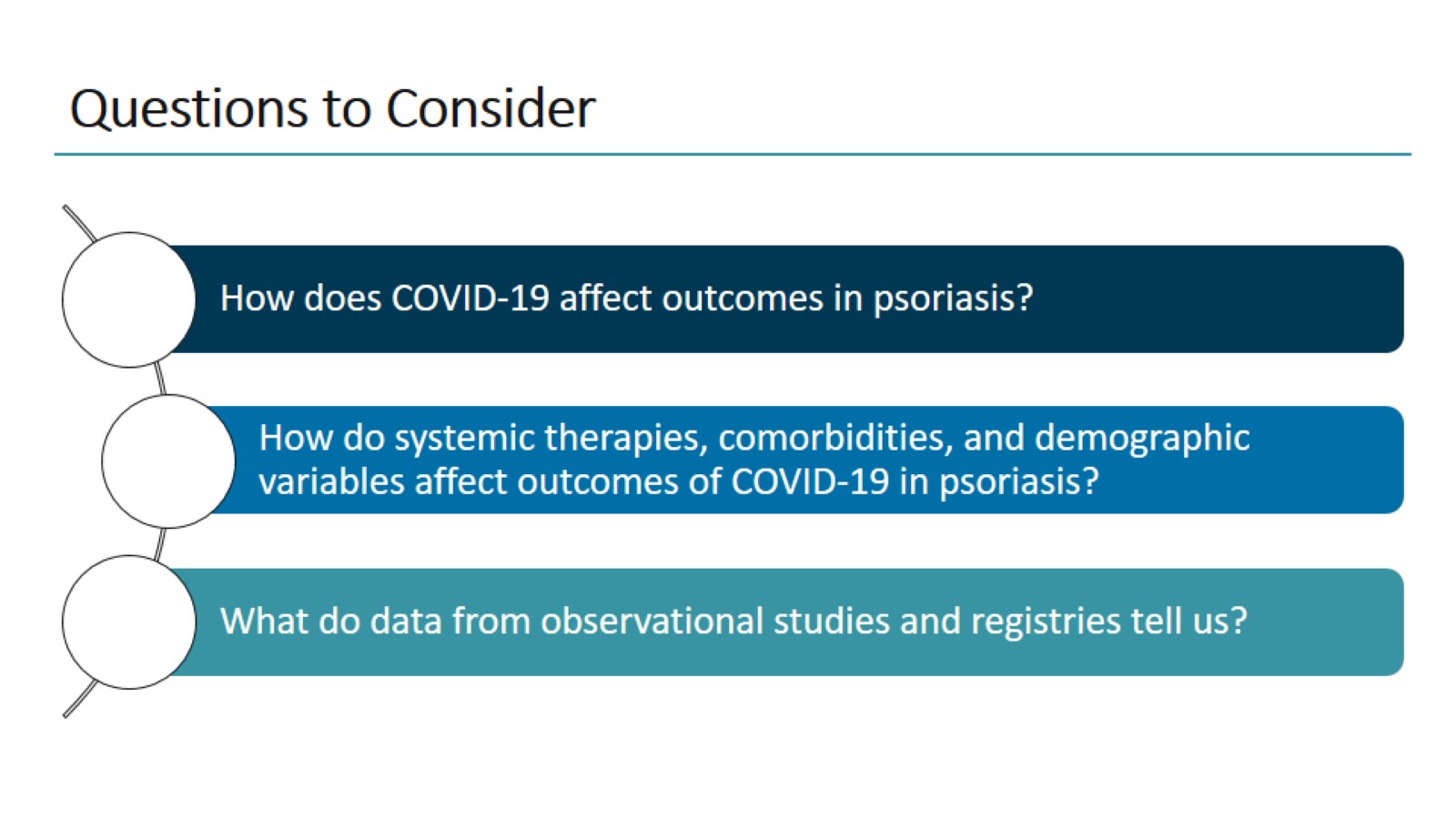 Questions to Consider
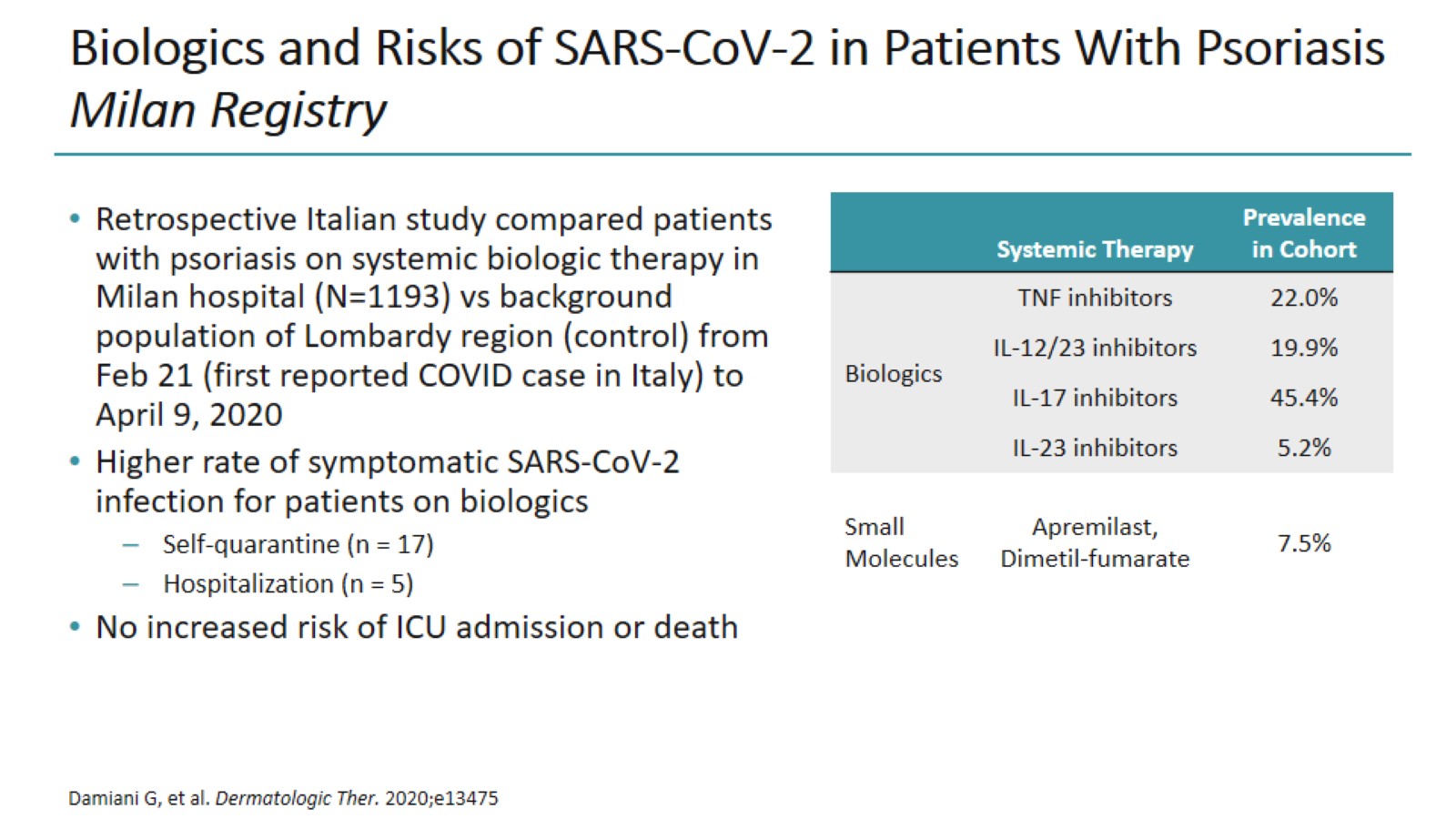 Biologics and Risks of SARS-CoV-2 in Patients With PsoriasisMilan Registry
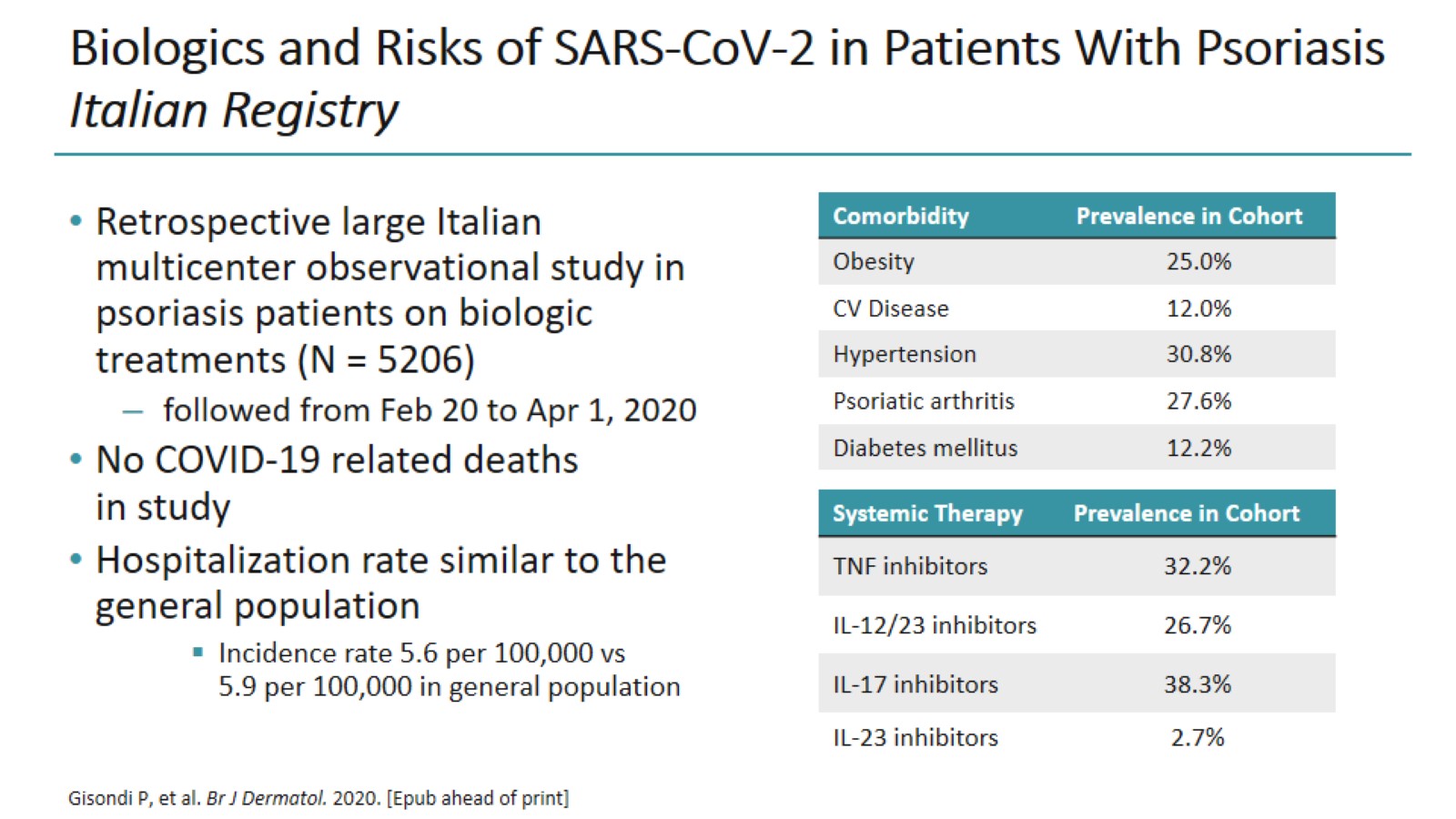 Biologics and Risks of SARS-CoV-2 in Patients With Psoriasis Italian Registry
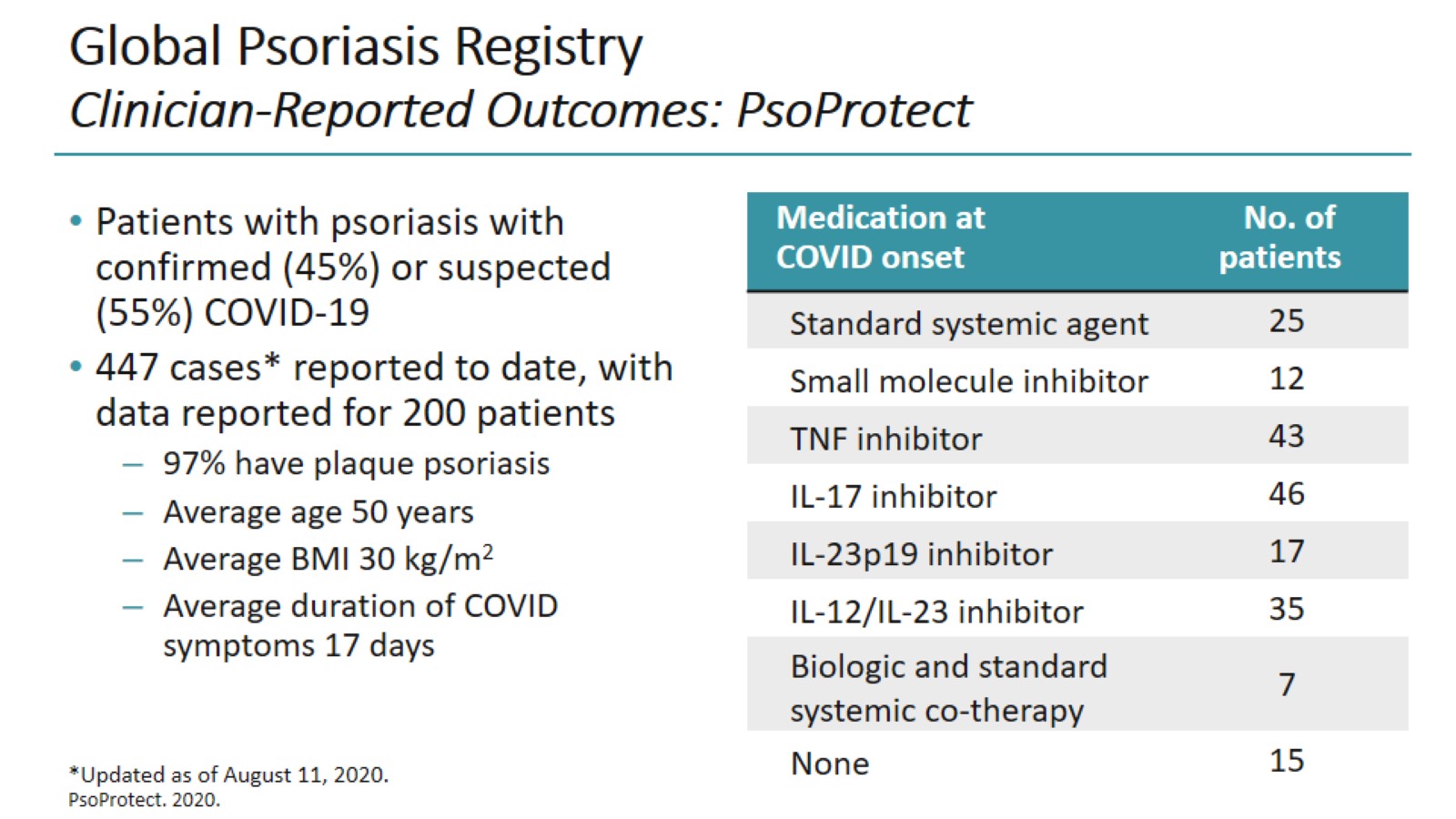 Global Psoriasis Registry Clinician-Reported Outcomes: PsoProtect
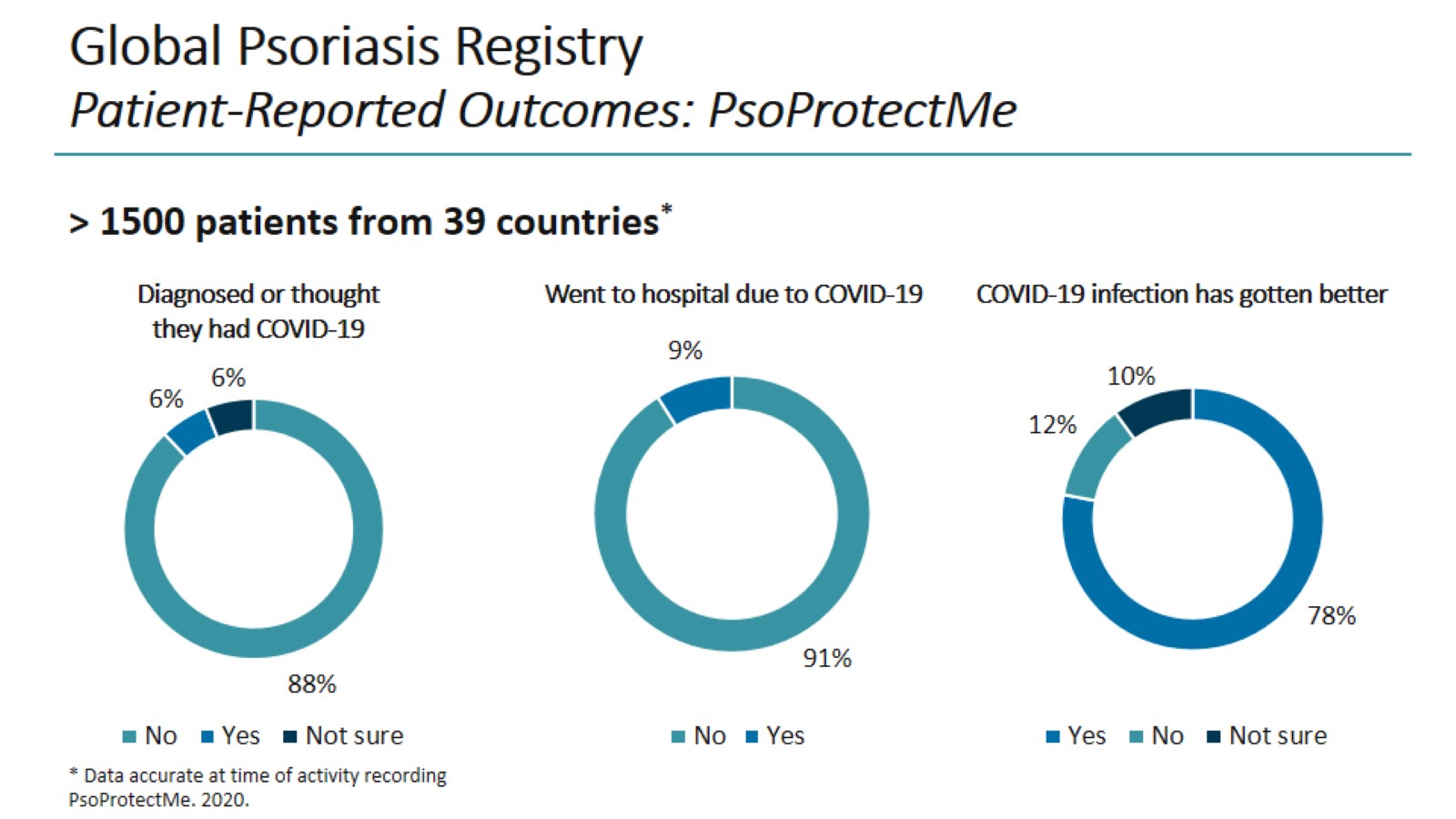 Global Psoriasis RegistryPatient-Reported Outcomes: PsoProtectMe
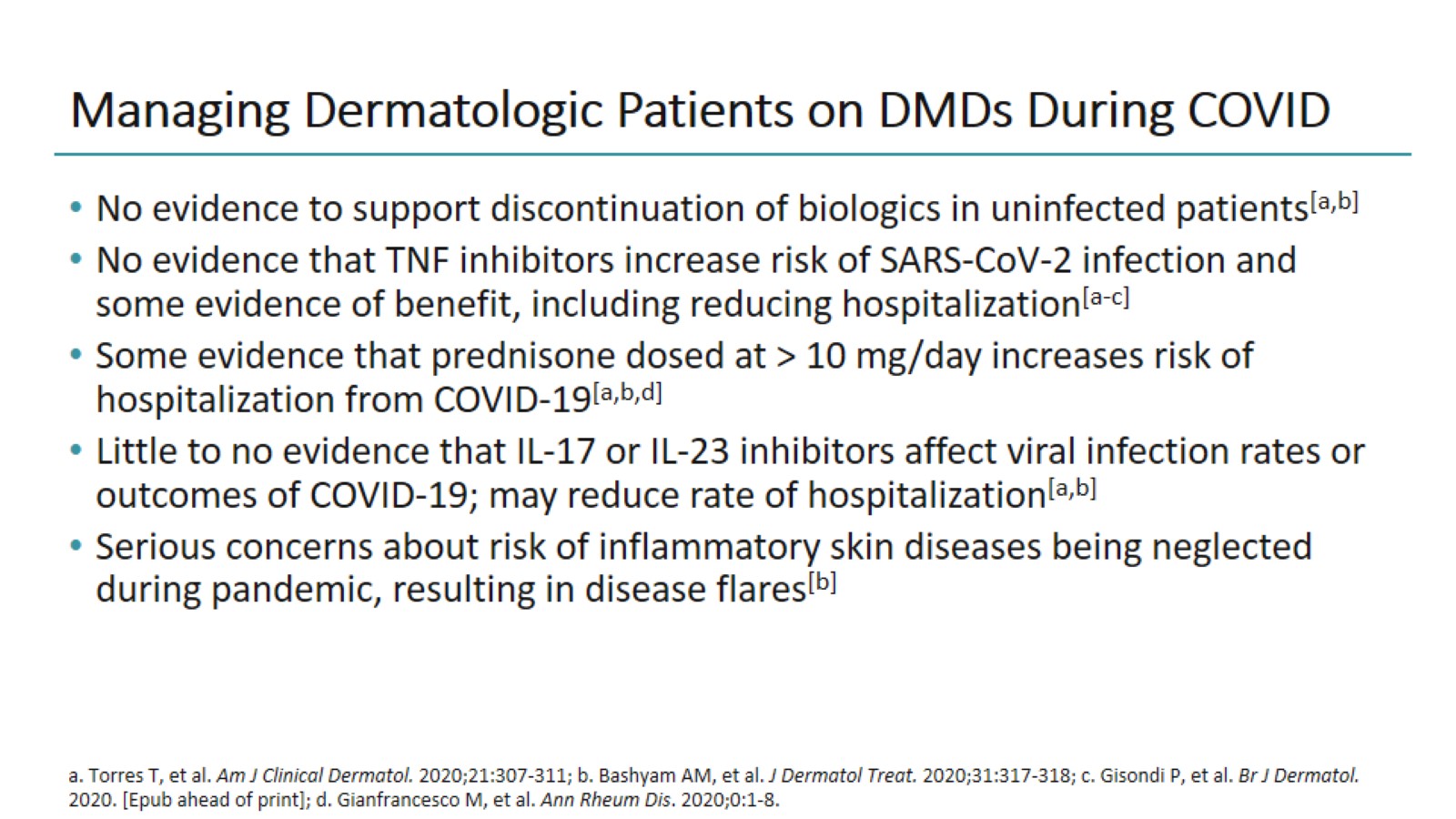 Managing Dermatologic Patients on DMDs During COVID
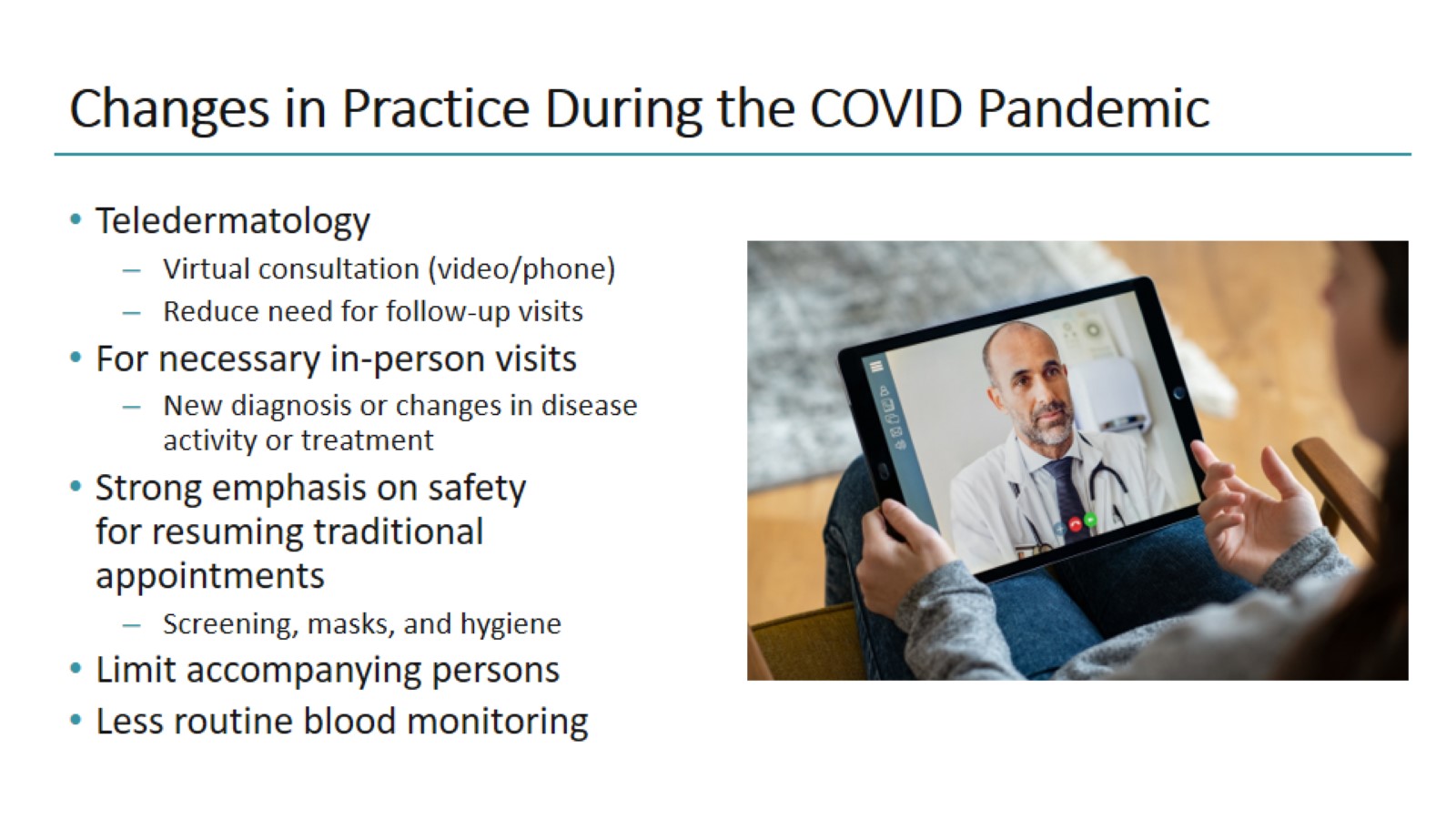 Changes in Practice During the COVID Pandemic
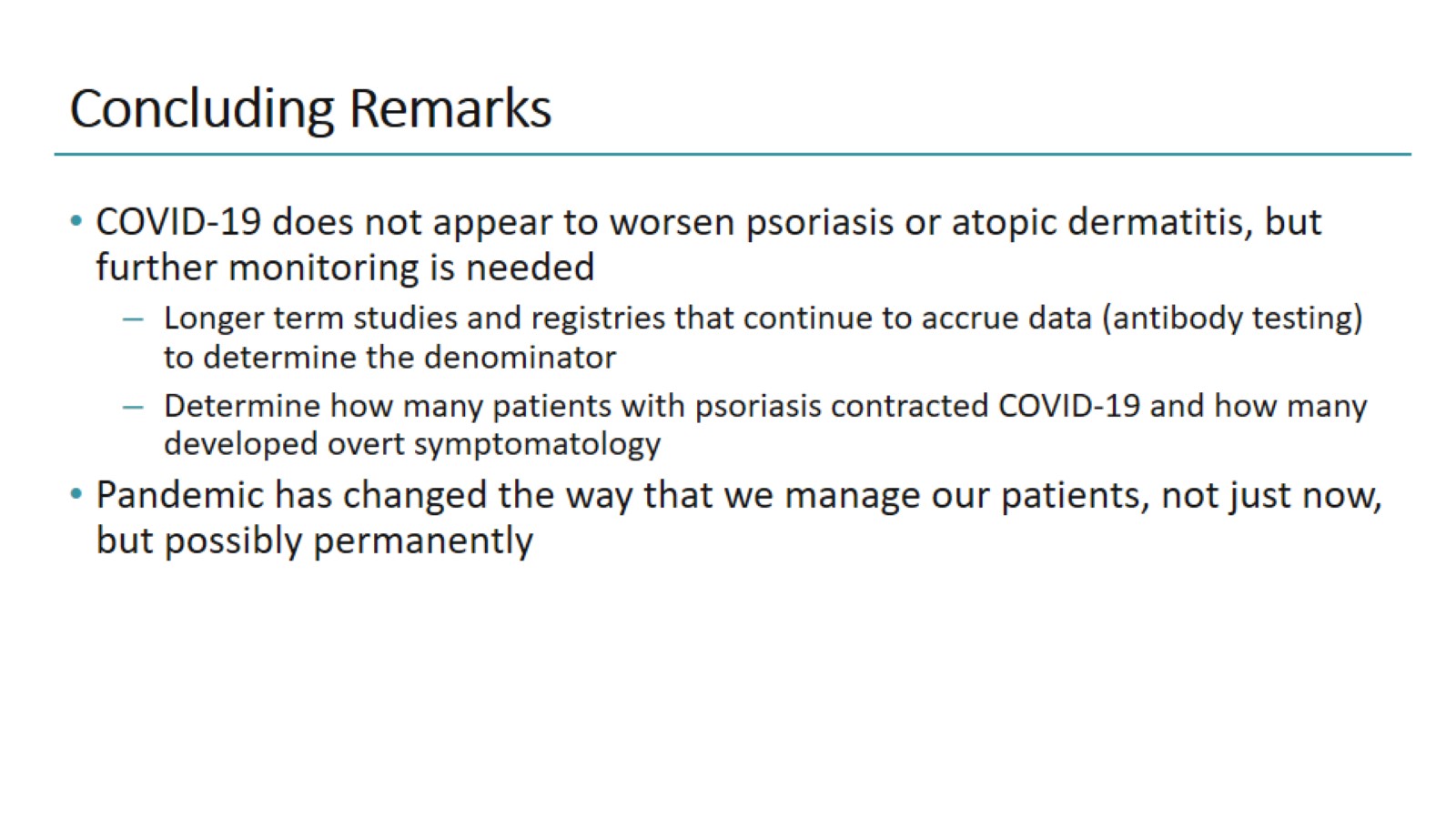 Concluding Remarks
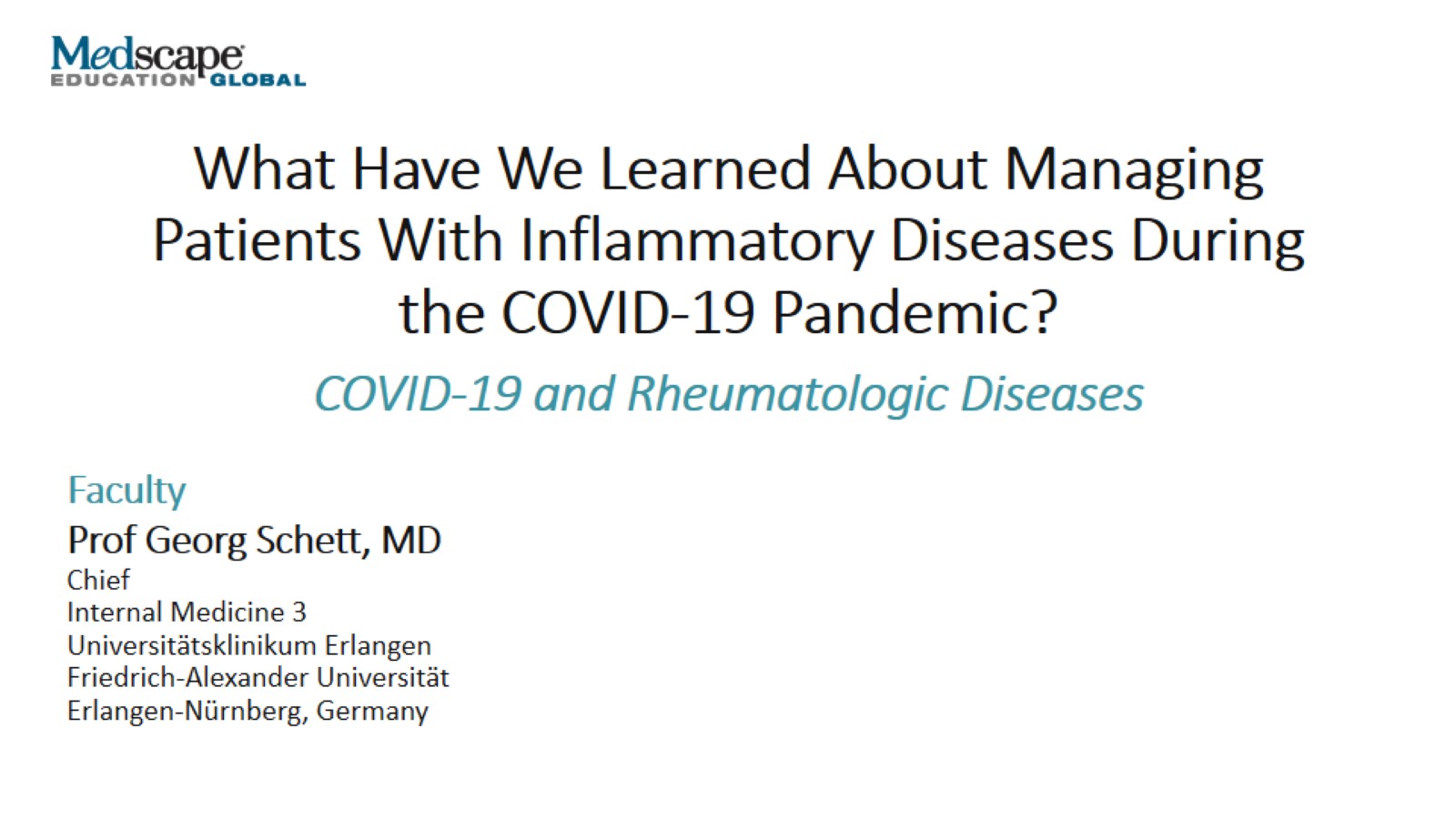 What Have We Learned About Managing Patients With Inflammatory Diseases During the COVID-19 Pandemic?
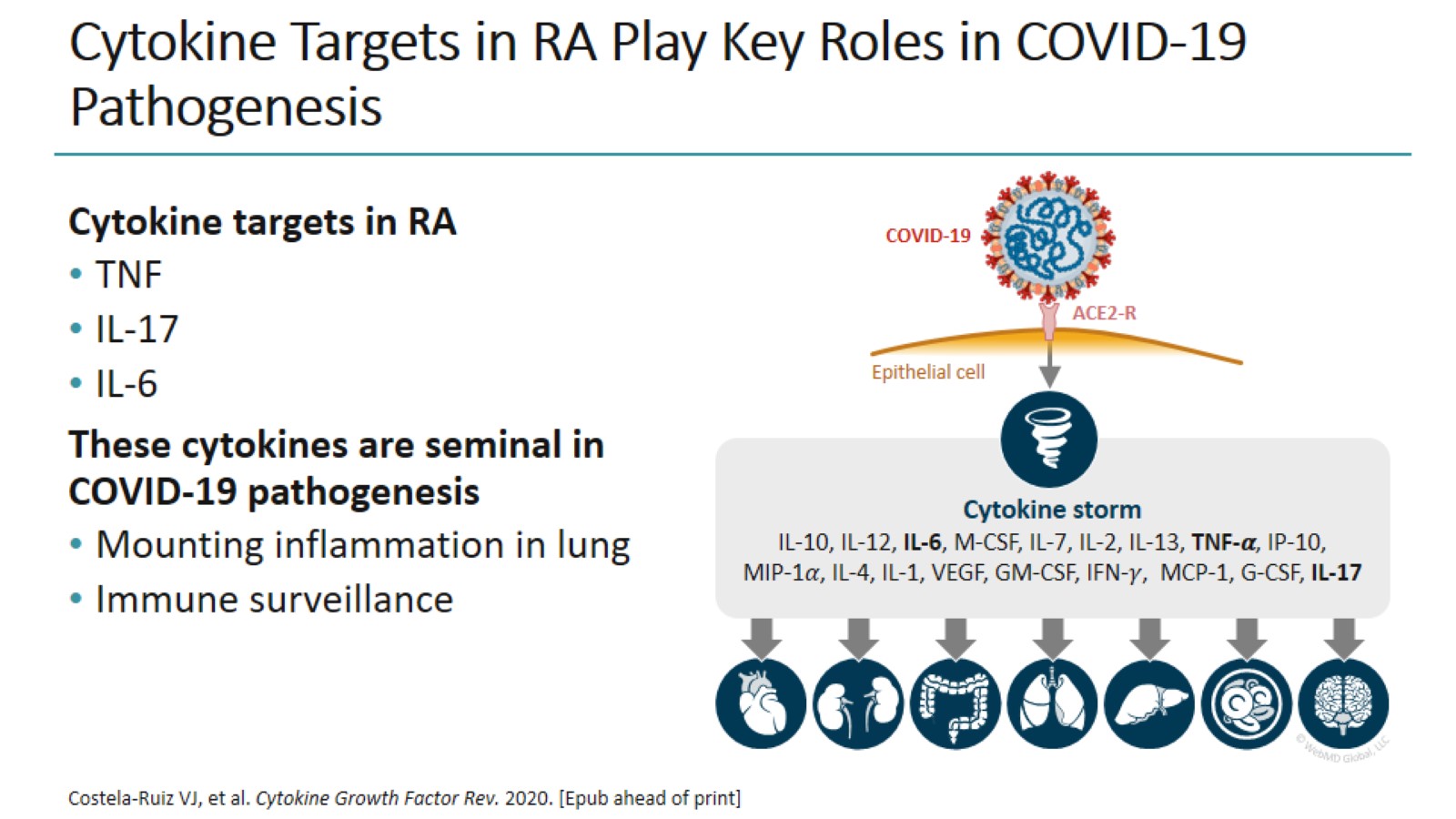 Cytokine Targets in RA Play Key Roles in COVID-19 Pathogenesis
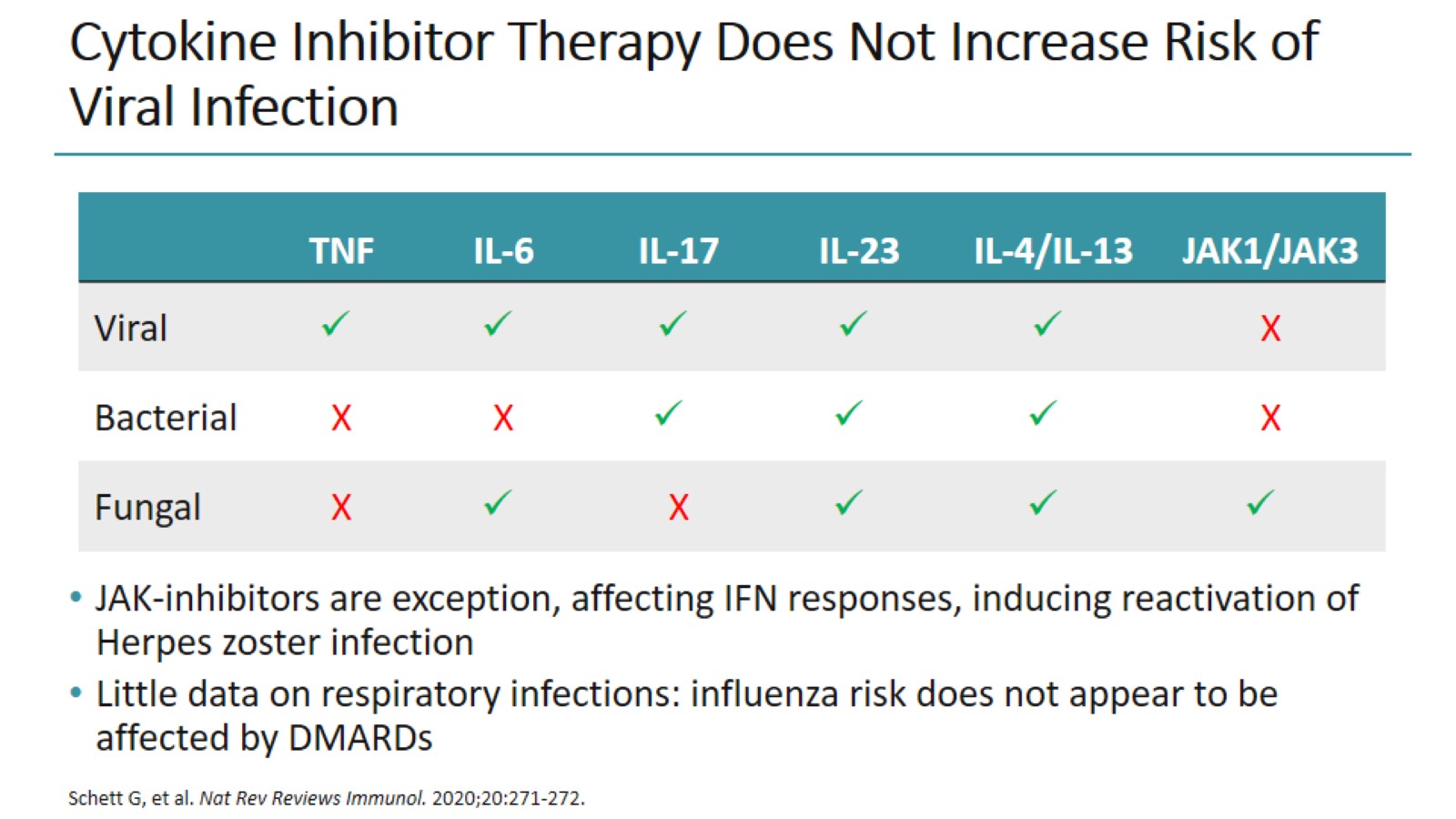 Cytokine Inhibitor Therapy Does Not Increase Risk of Viral Infection
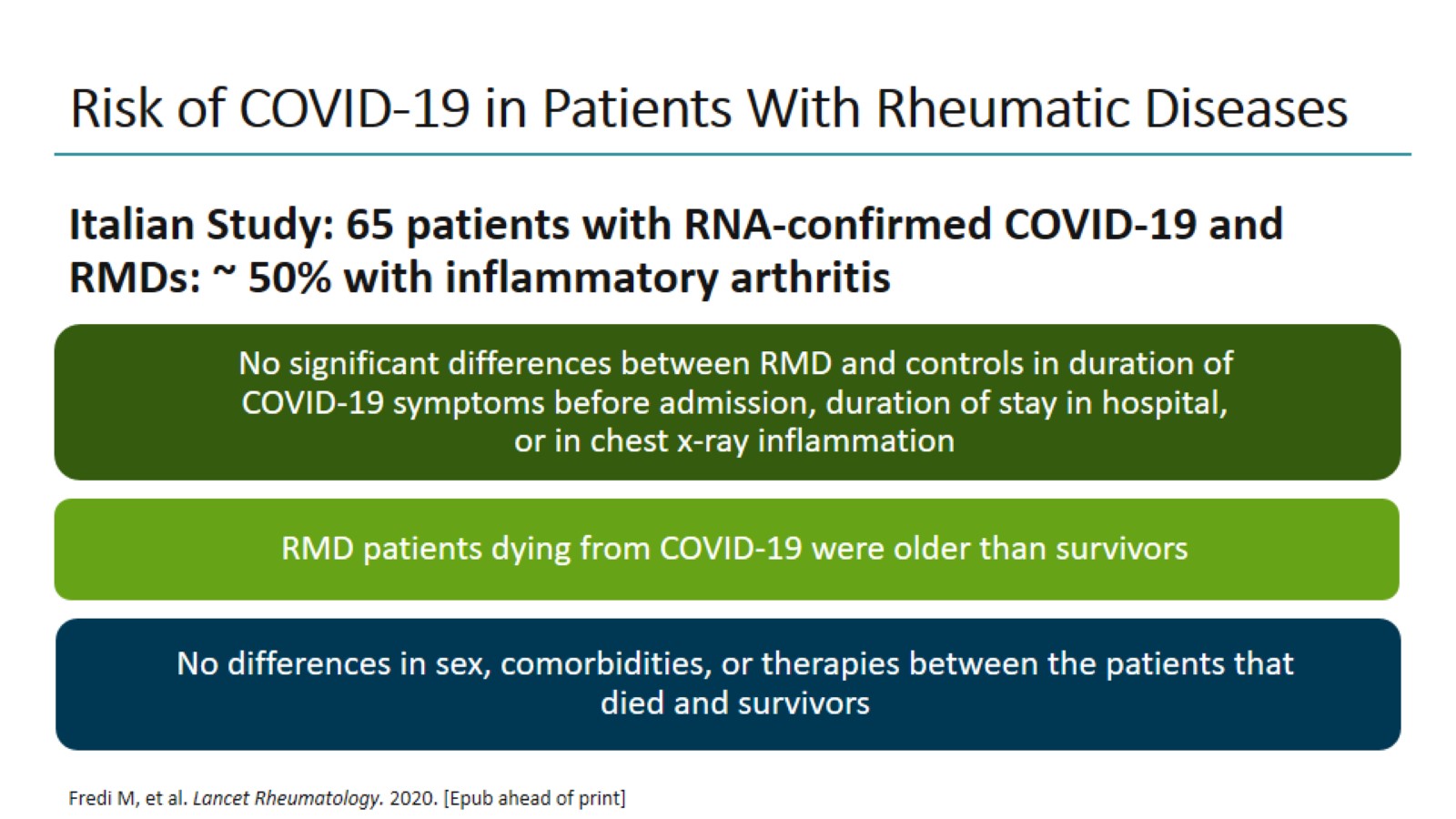 Risk of COVID-19 in Patients With Rheumatic Diseases
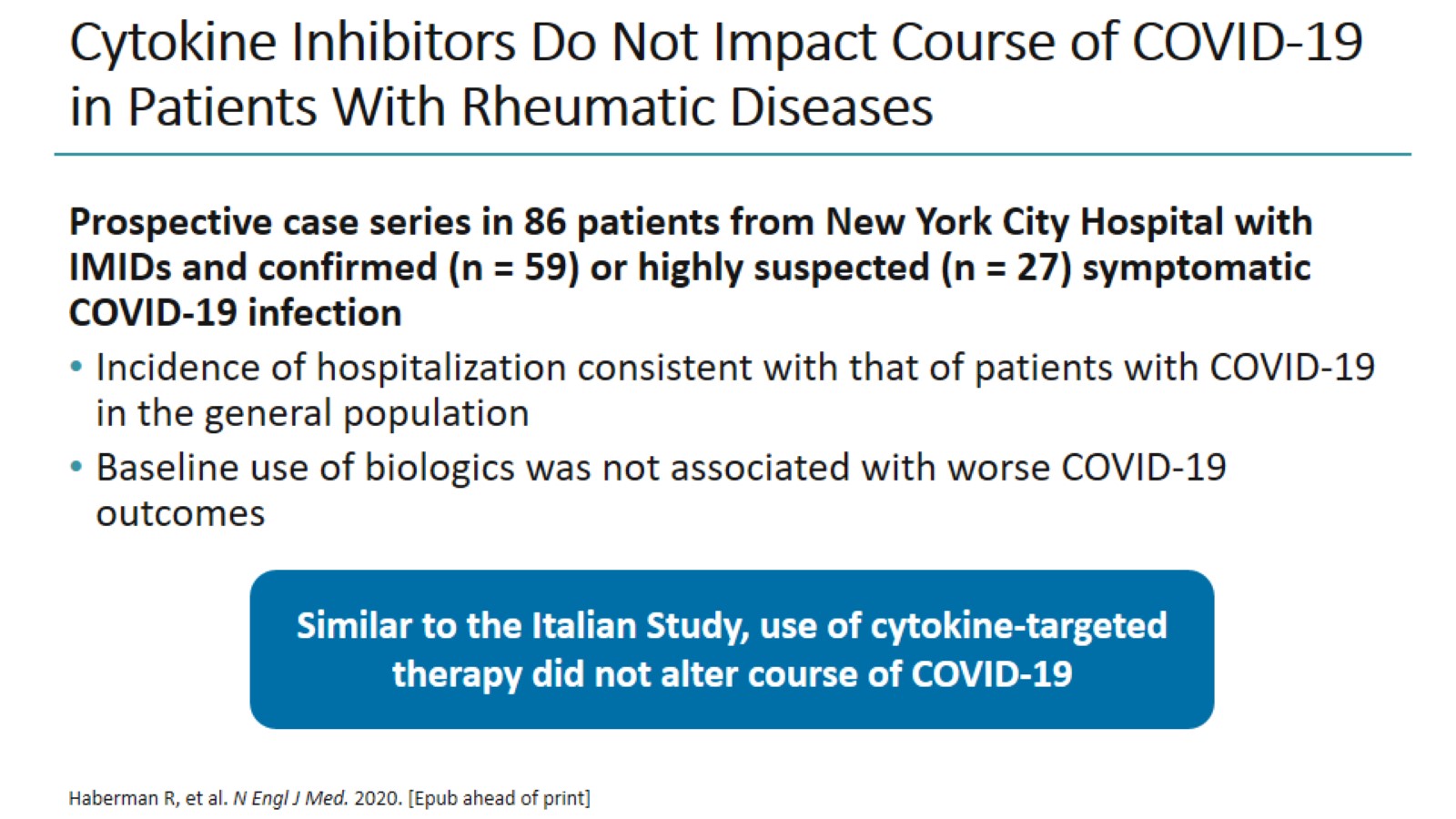 Cytokine Inhibitors Do Not Impact Course of COVID-19 in Patients With Rheumatic Diseases
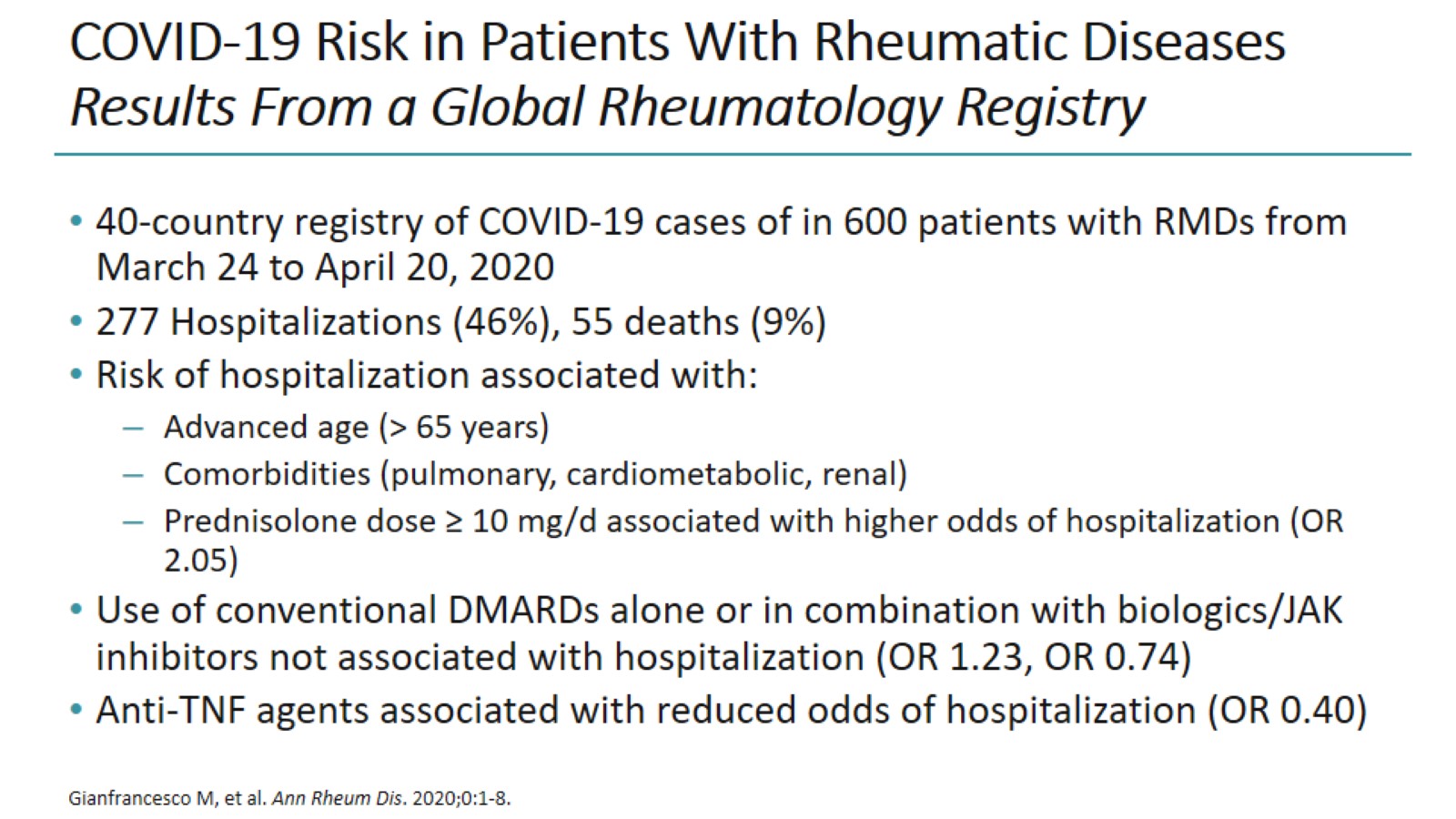 COVID-19 Risk in Patients With Rheumatic Diseases Results From a Global Rheumatology Registry
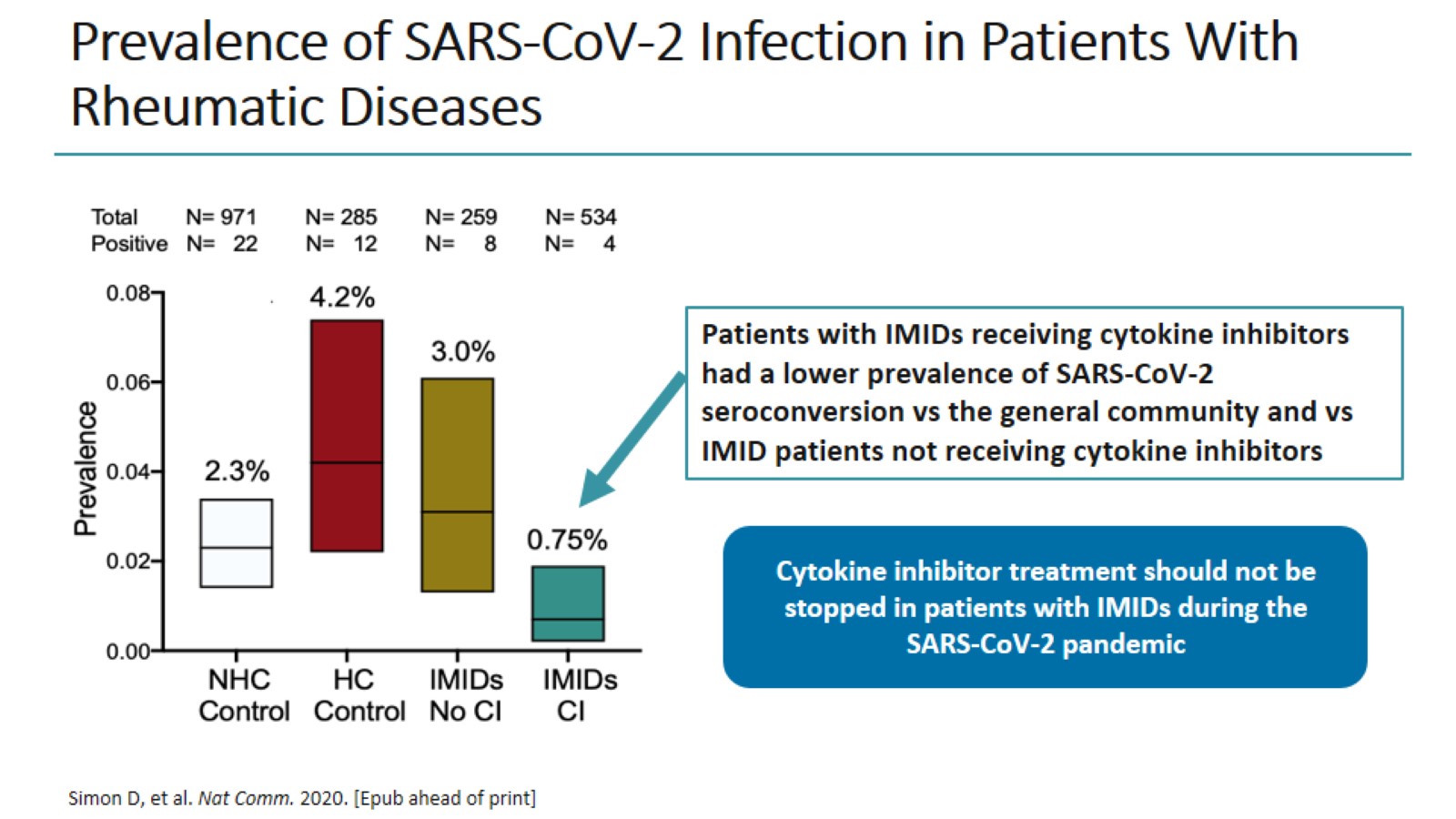 Prevalence of SARS-CoV-2 Infection in Patients With Rheumatic Diseases
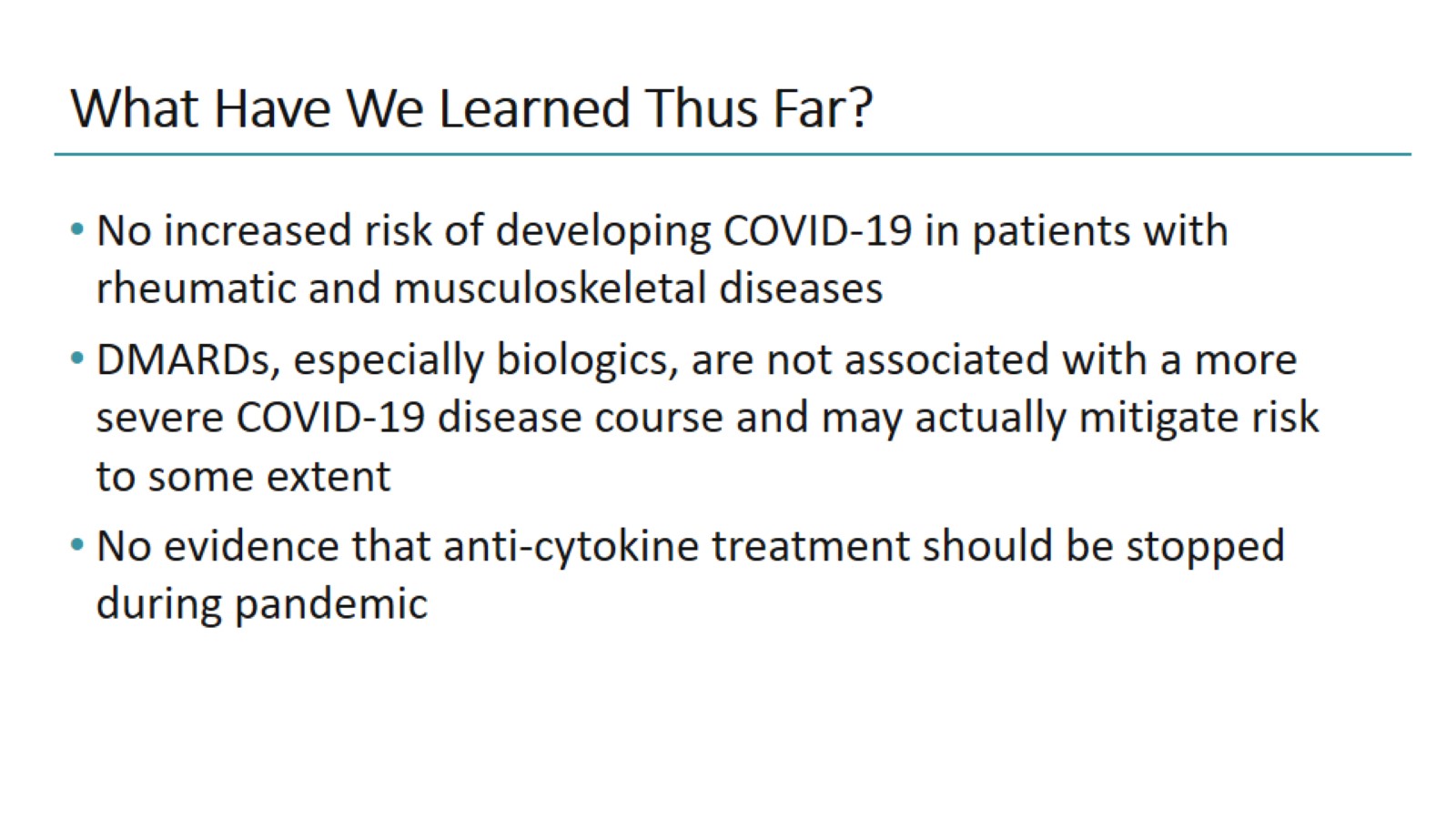 What Have We Learned Thus Far?
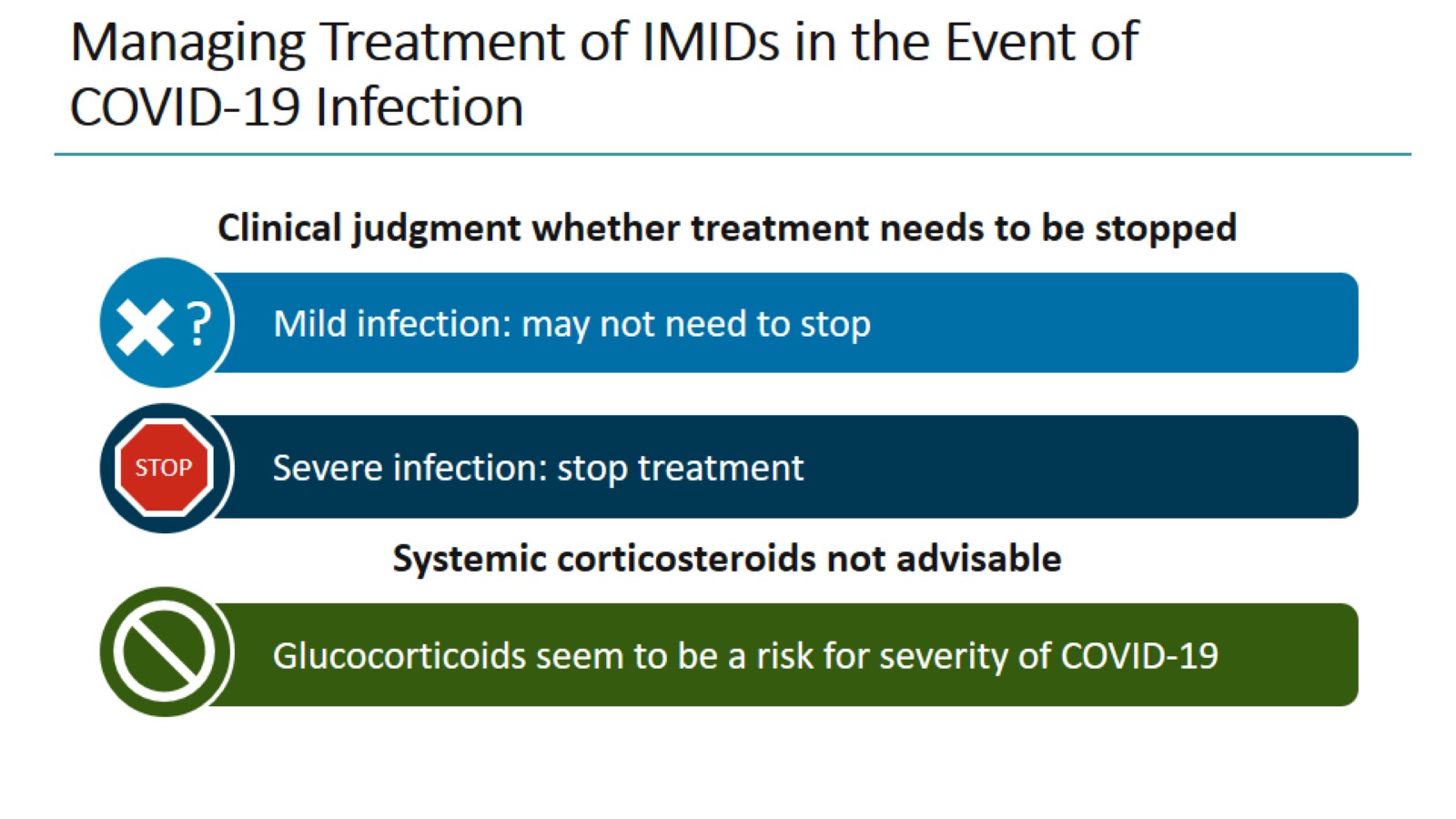 Managing Treatment of IMIDs in the Event of COVID-19 Infection
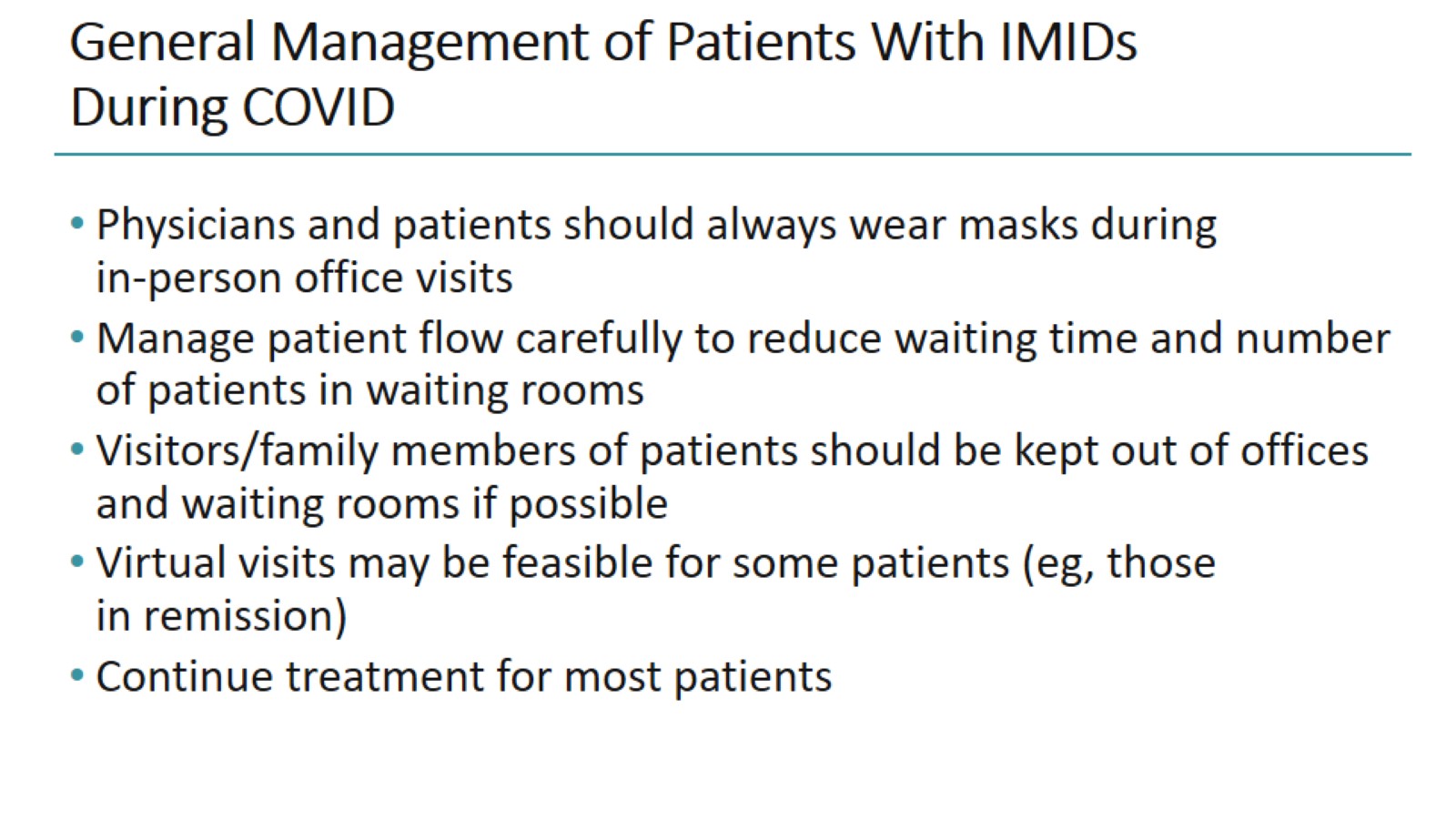 General Management of Patients With IMIDs During COVID
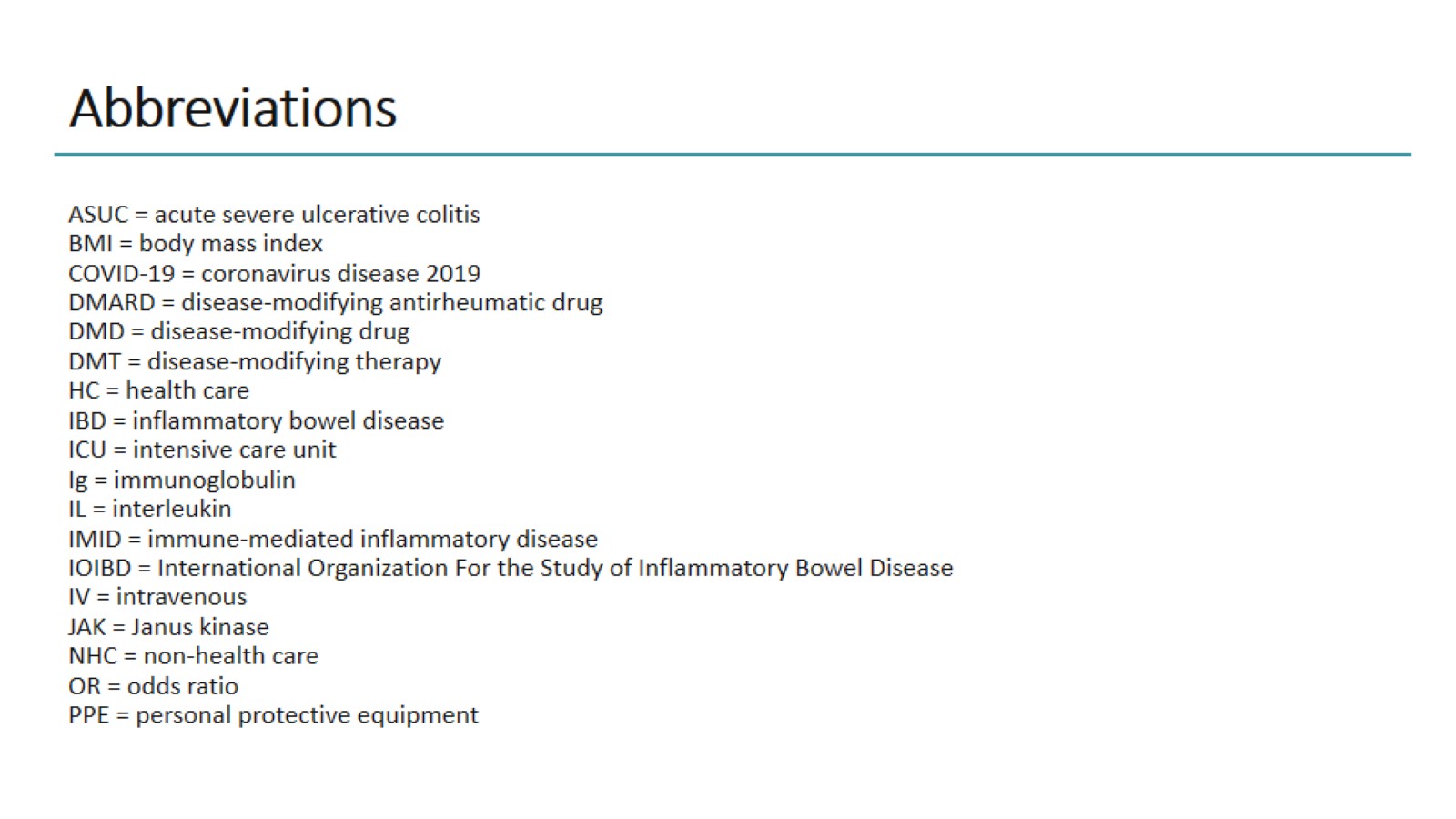 Abbreviations
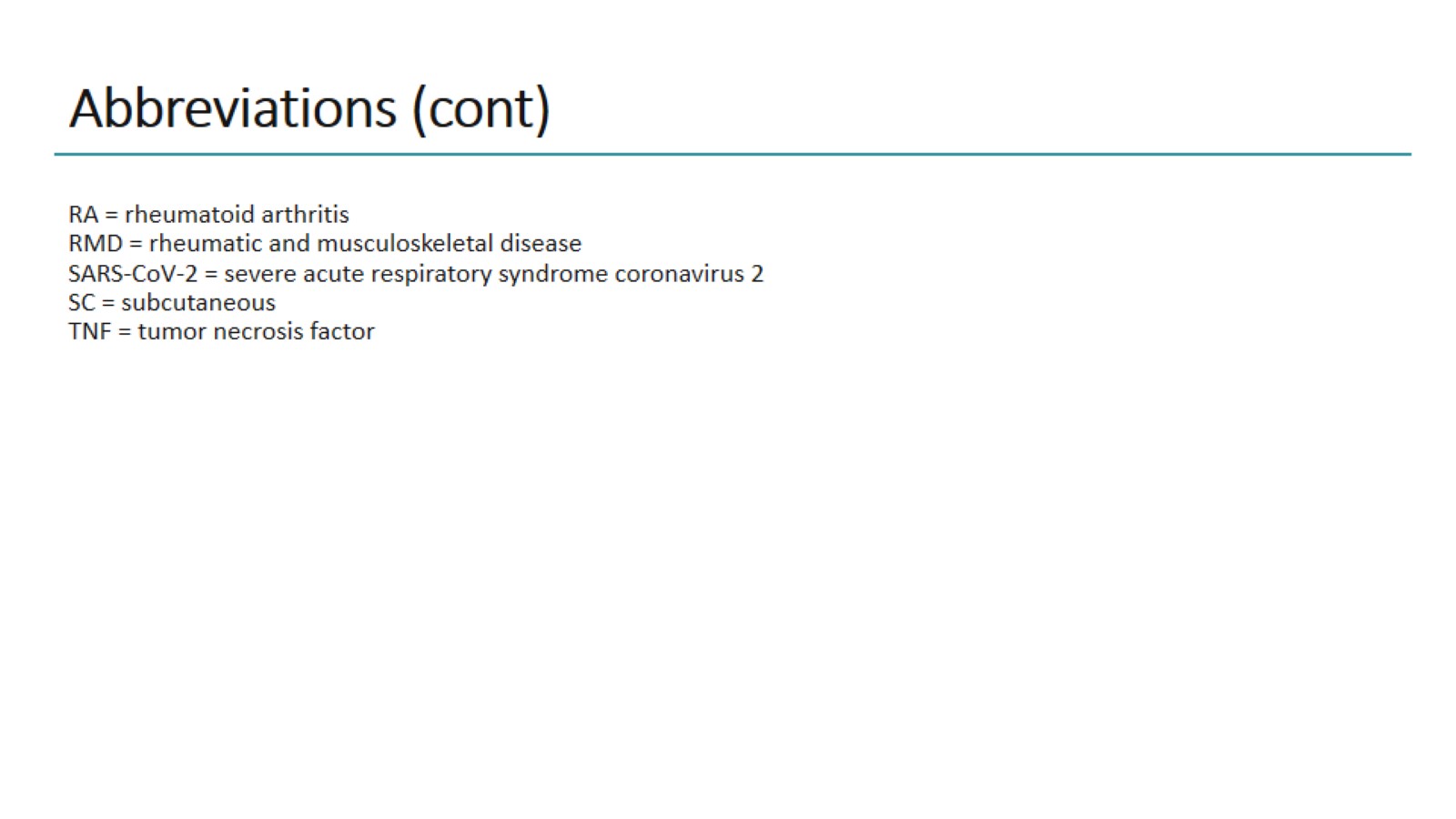 Abbreviations (cont)